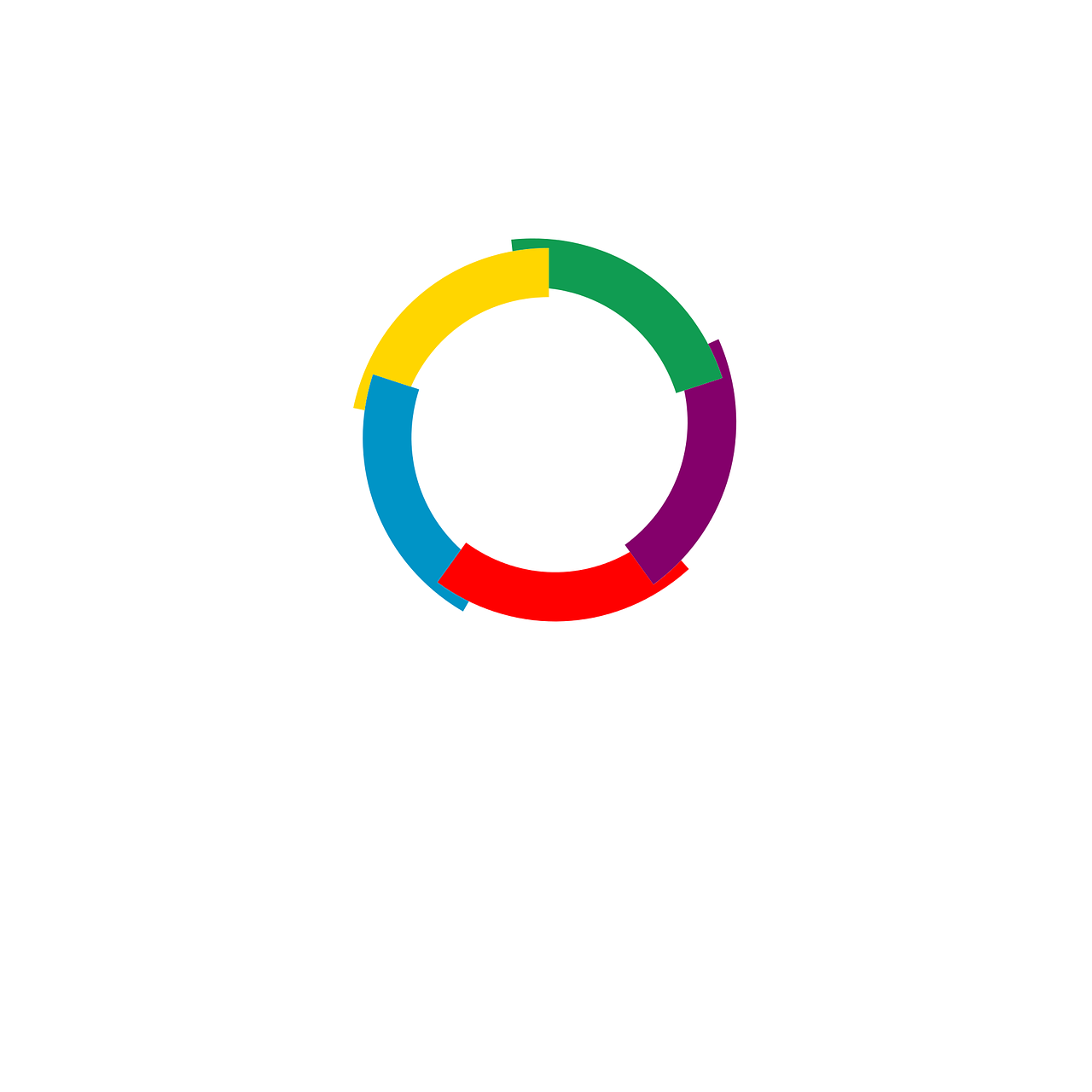 Describing things and people
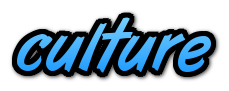 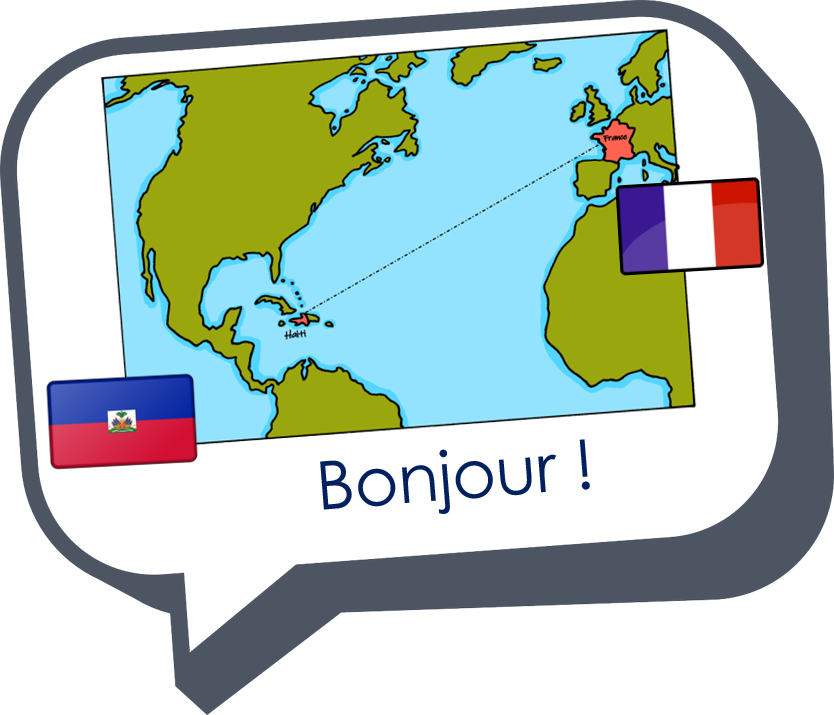 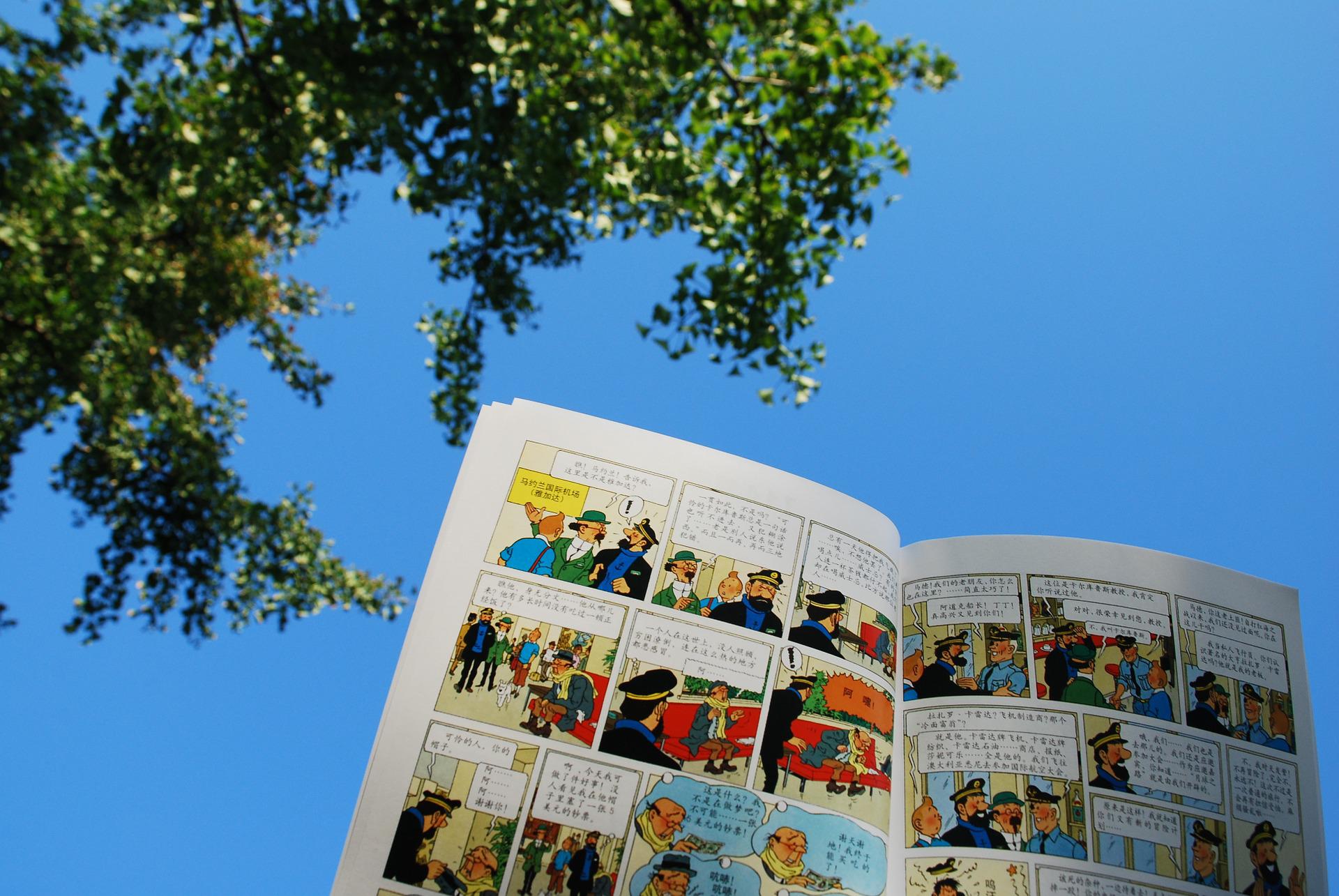 Salut ! Je suis Tintin.
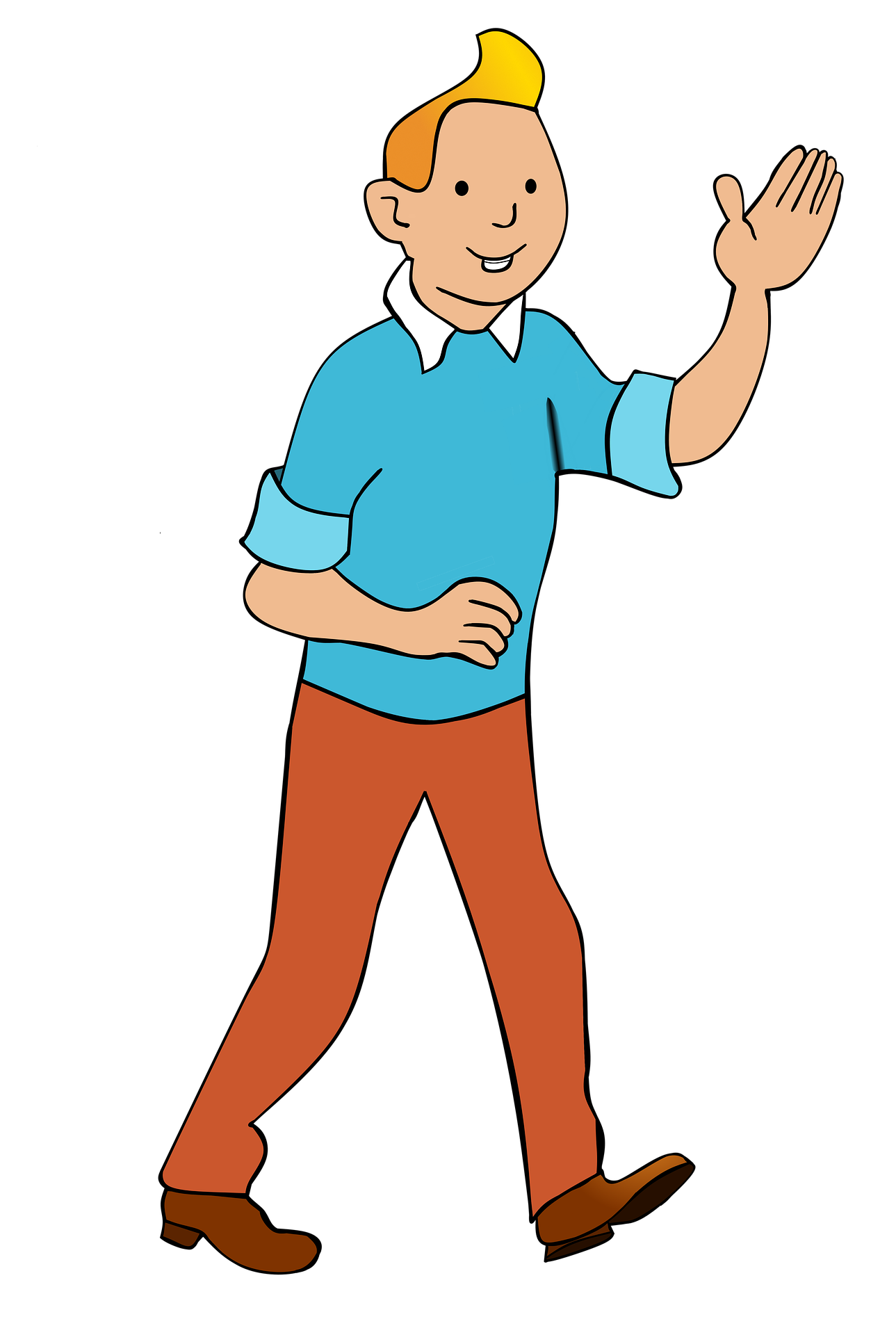 rouge
Follow ups 1-5
[Speaker Notes: Artwork by Steve Clarke. Pronoun pictures from NCELP (www.ncelp.org). All additional pictures selected from Pixabay and are
available under a Creative Commons license, no attribution required.
The AUDIO version of the lesson material includes additional audio for the new language presented (phonics, vocabulary) and audio for the instructions
on the slide.
In addition, it includes VIDEO clips of the phonics and the phonics’ source words.  Pupils can be encouraged to look at the shape of the mouth/lips on slides where these appear, and try to copy it/them.

Phonics: [SFe] [ç] (and soft -c) ici [167] français [251] garçon [1599] cinéma [1623] décider [165]

Vocabulary (new words in bold):  professeur, professeure [110] sympathique [4164]  comment [234]
Revisit 1:  chose [125] des [2] combien [800] 
Revisit 2: donner [46]  préparer [368] trouver [83] famille [172] frère [1043] mère [645] père [559] sœur [1558] le [1] la [1] à (meaning ‘to’) [4] 

Londsale, D., & Le Bras, Y.  (2009). A Frequency Dictionary of French: Core vocabulary for learners London: Routledge.

The frequency rankings for words that occur in this PowerPoint which have been previously introduced in these resources are given in the SOW and in the resources that first introduced and formally re-visited those words.  For any other words that occur incidentally in this PowerPoint, frequency rankings will be provided in the notes field wherever possible.]
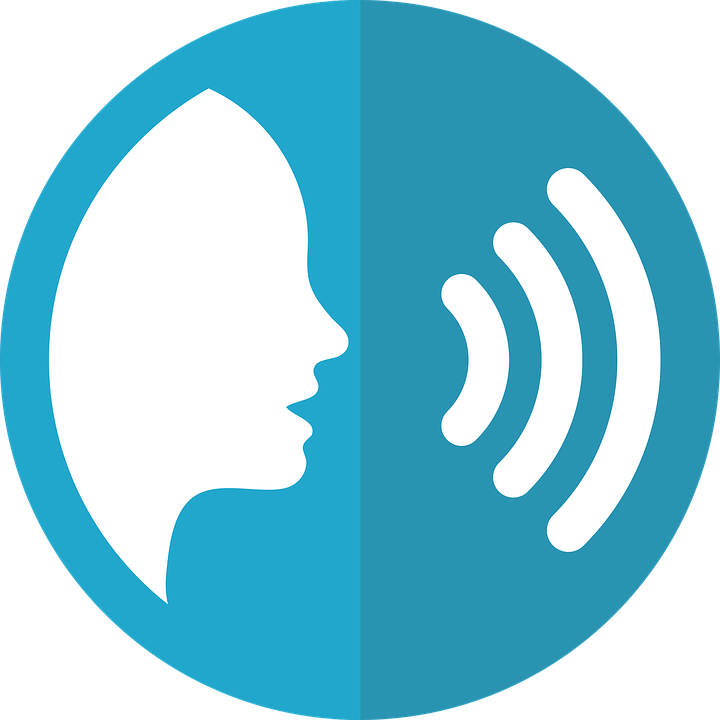 [qu]
prononcer
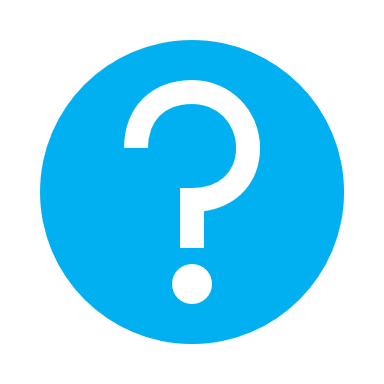 question
[Speaker Notes: Timing: 1 minute

Aim: To consolidate SSC [qu]

Procedure:1. Present the letter(s) and say the [qu] sound first, on its own. Students repeat it with you.2. Bring up the word ”question” on its own, say it, students repeat it, so that they have the opportunity to focus all of their attention on the connection between the written word and its sound.
3. Say the word and do the gesture, if using.
4. Roll back the animations and work through 1-3 again, but this time, dropping your voice completely to listen carefully to the students saying the [qu] sound, pronouncing ”question” and, if using, doing the gesture.

Gesture: https://www.signbsl.com/sign/question
The 2nd video from the left – trace the shape of a question mark in the air

Word frequency (1 is the most frequent word in French): 
question [144]
Source: Londsale, D., & Le Bras, Y. (2009). A Frequency Dictionary of French: Core vocabulary for learners London: Routledge.]
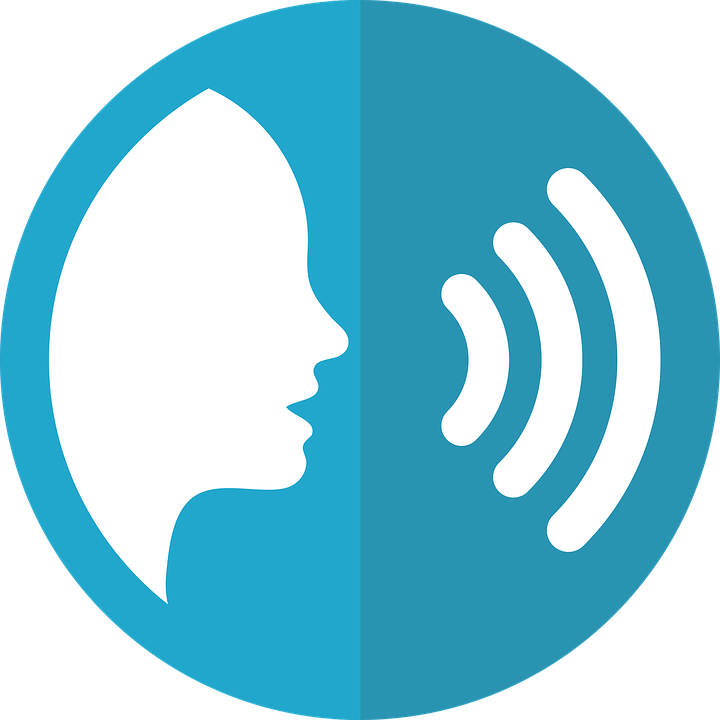 [qu]
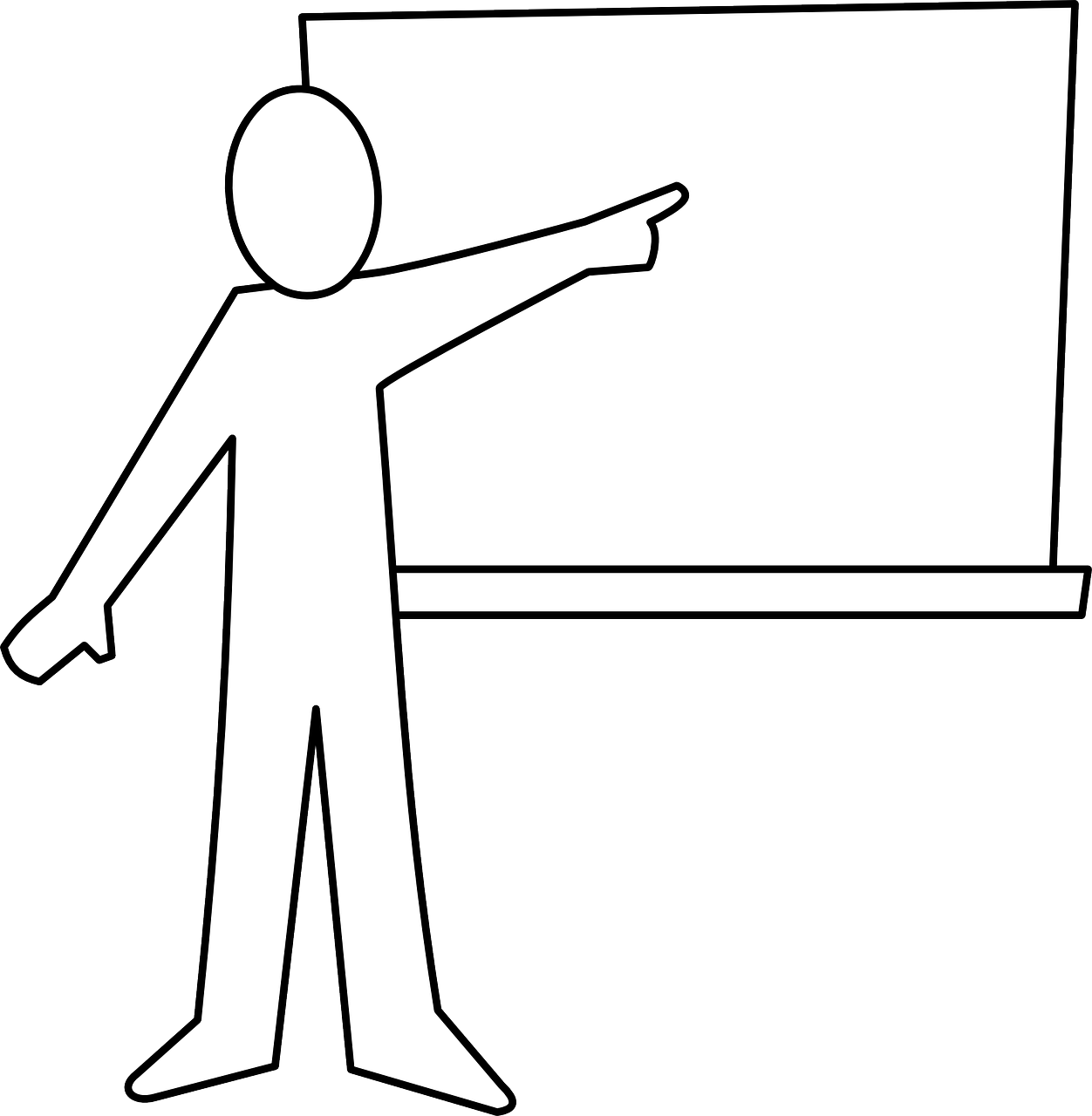 prononcer
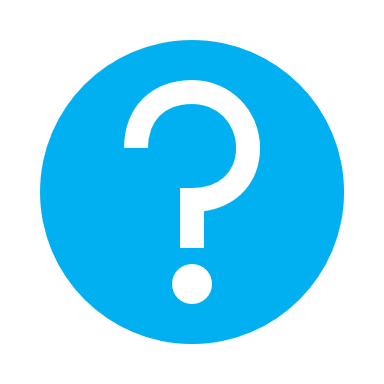 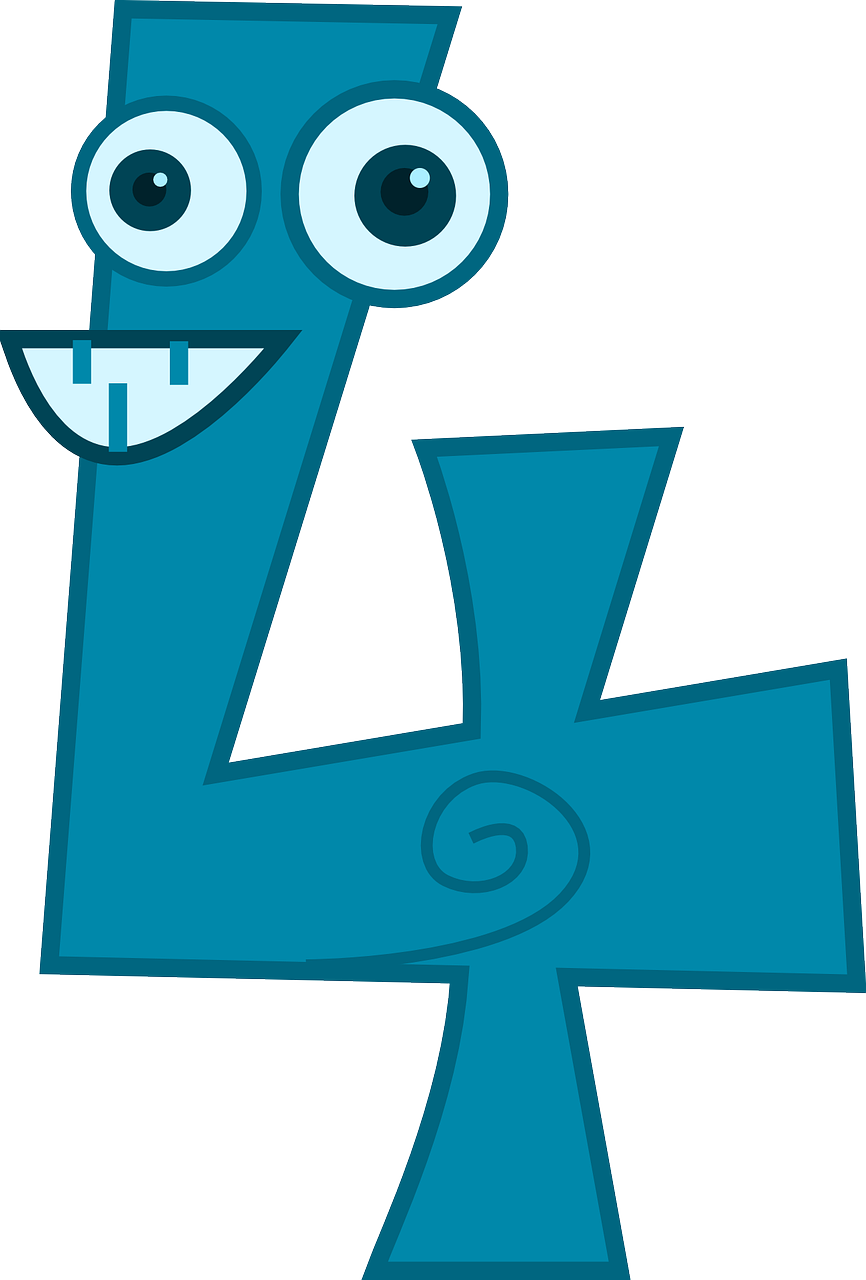 to explain
quatre
expliquer
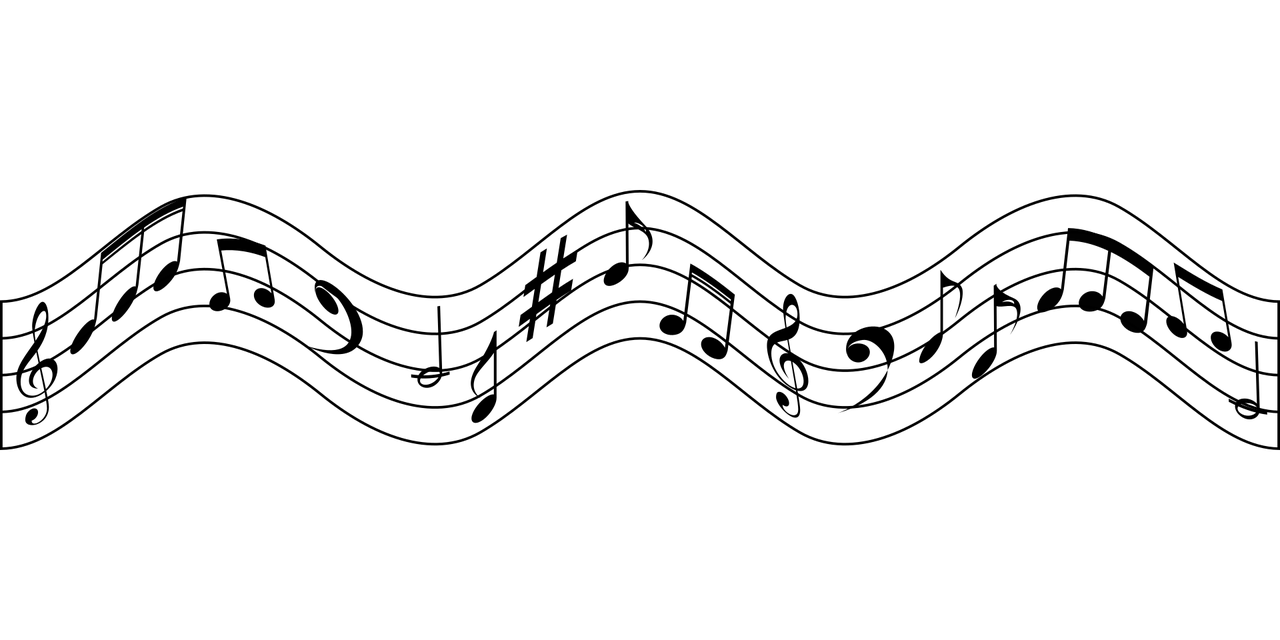 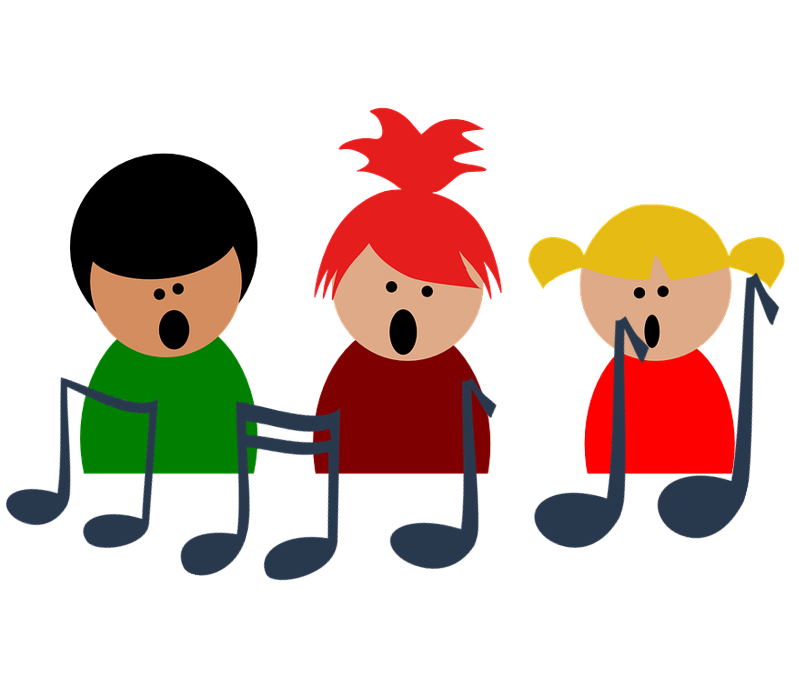 question
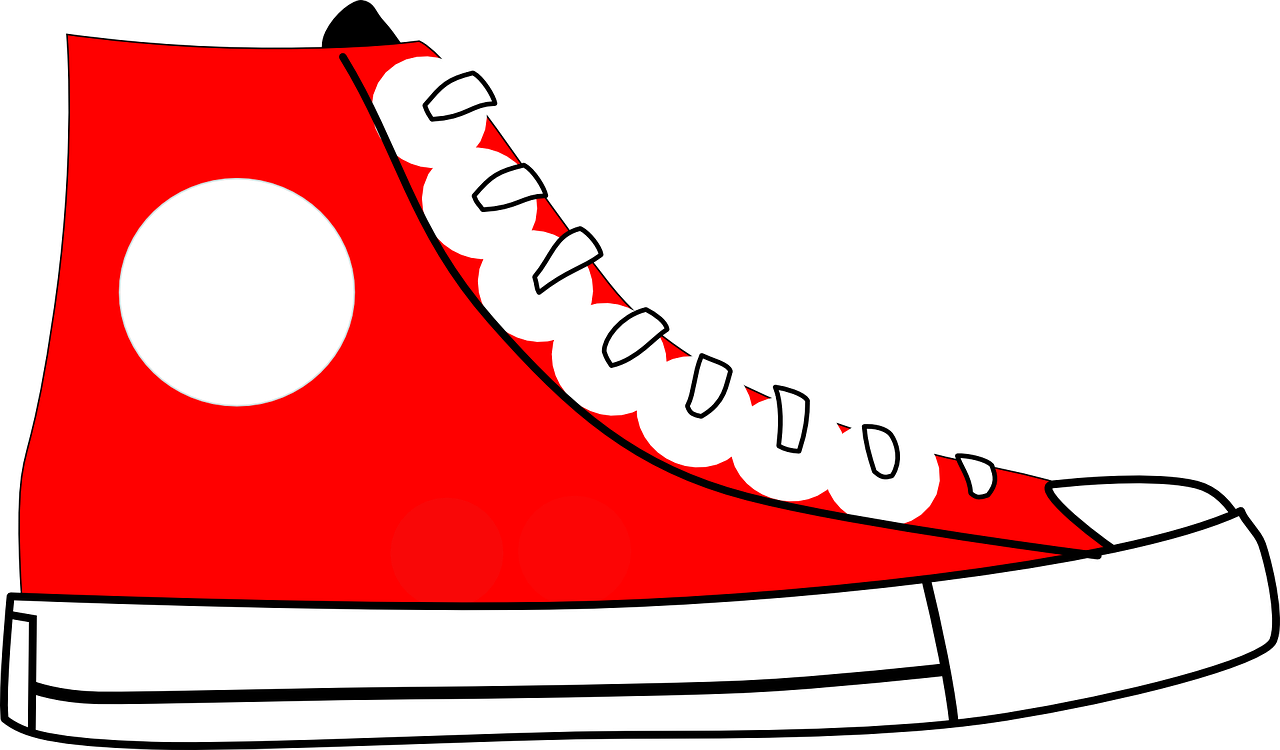 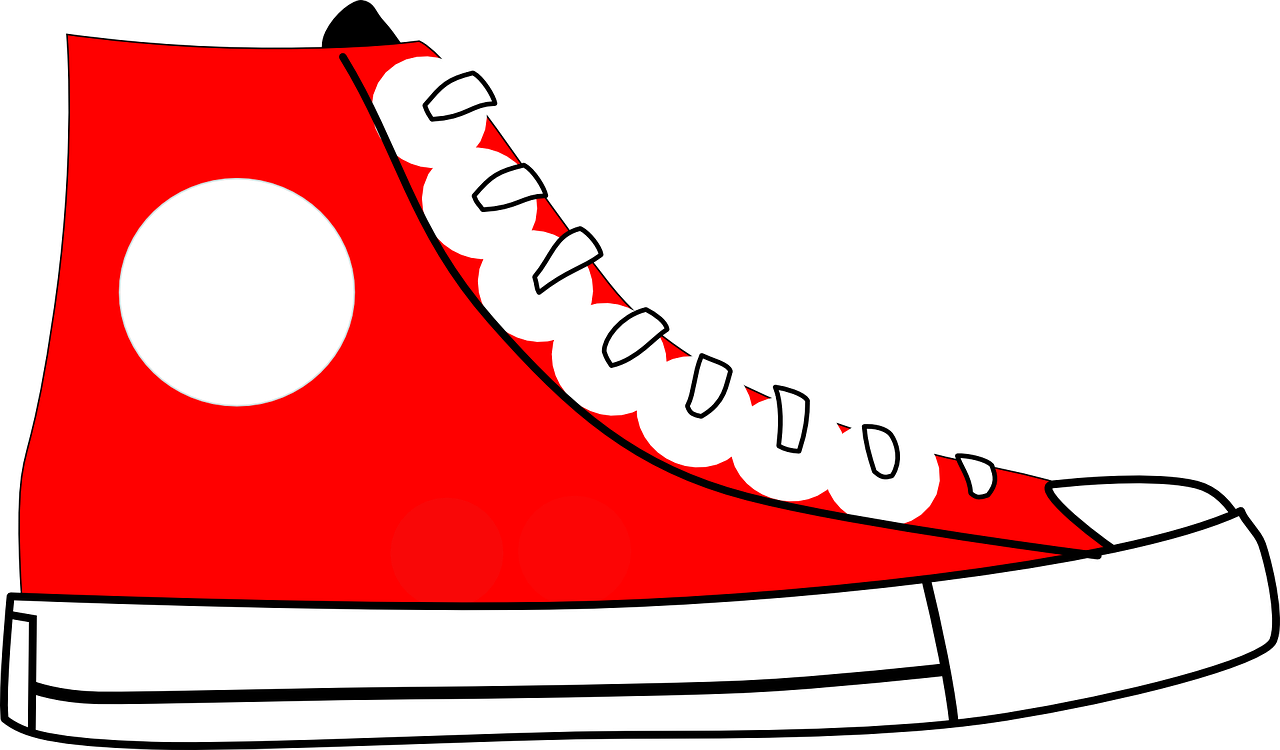 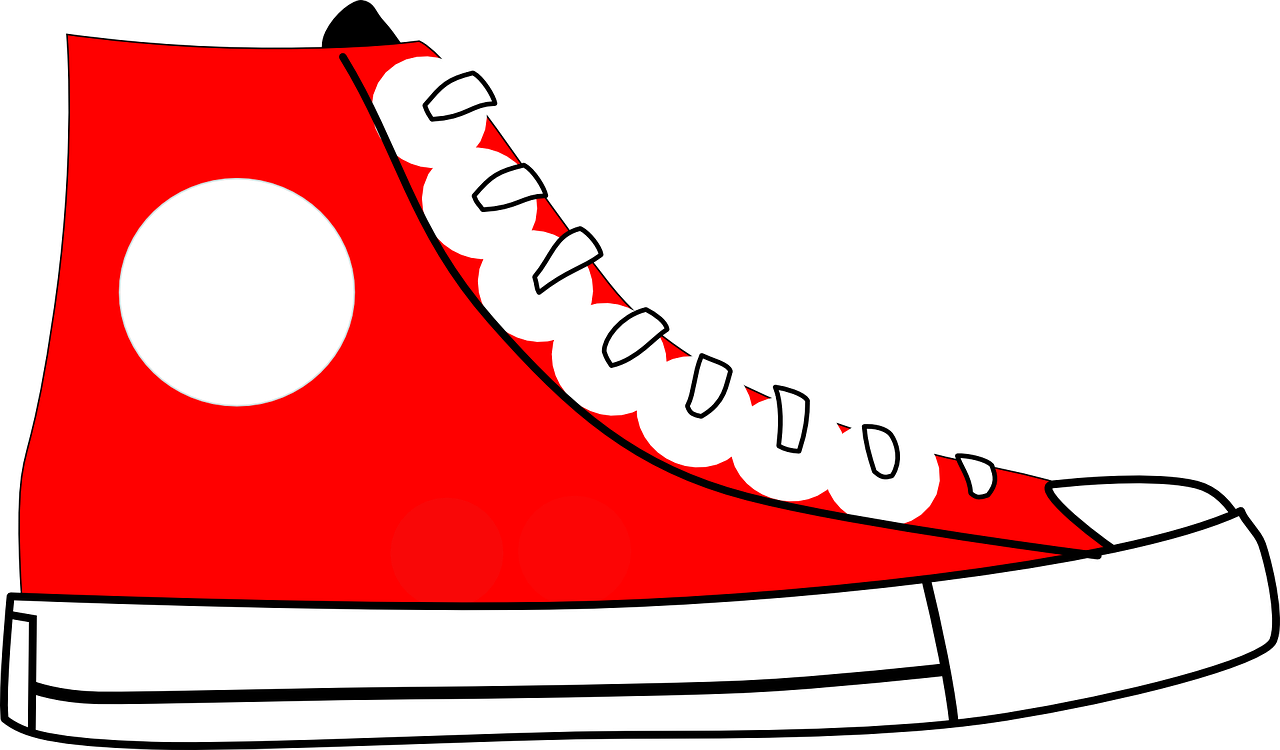 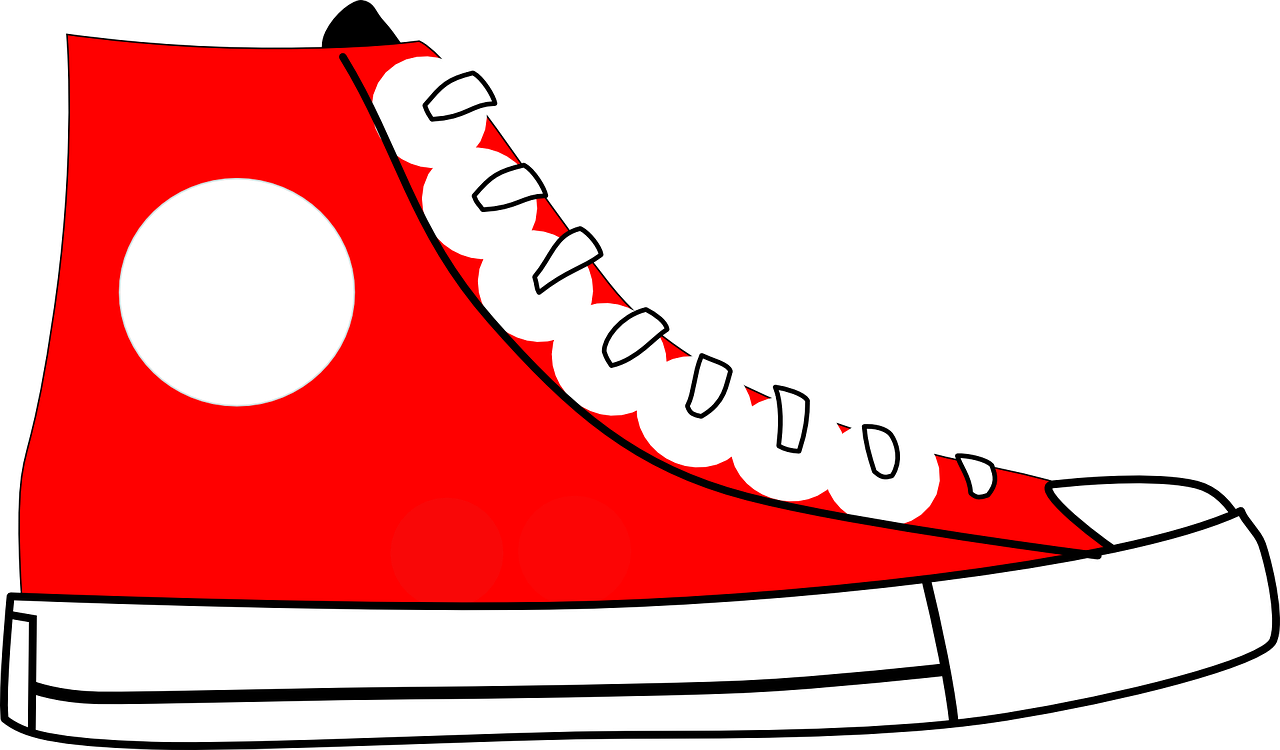 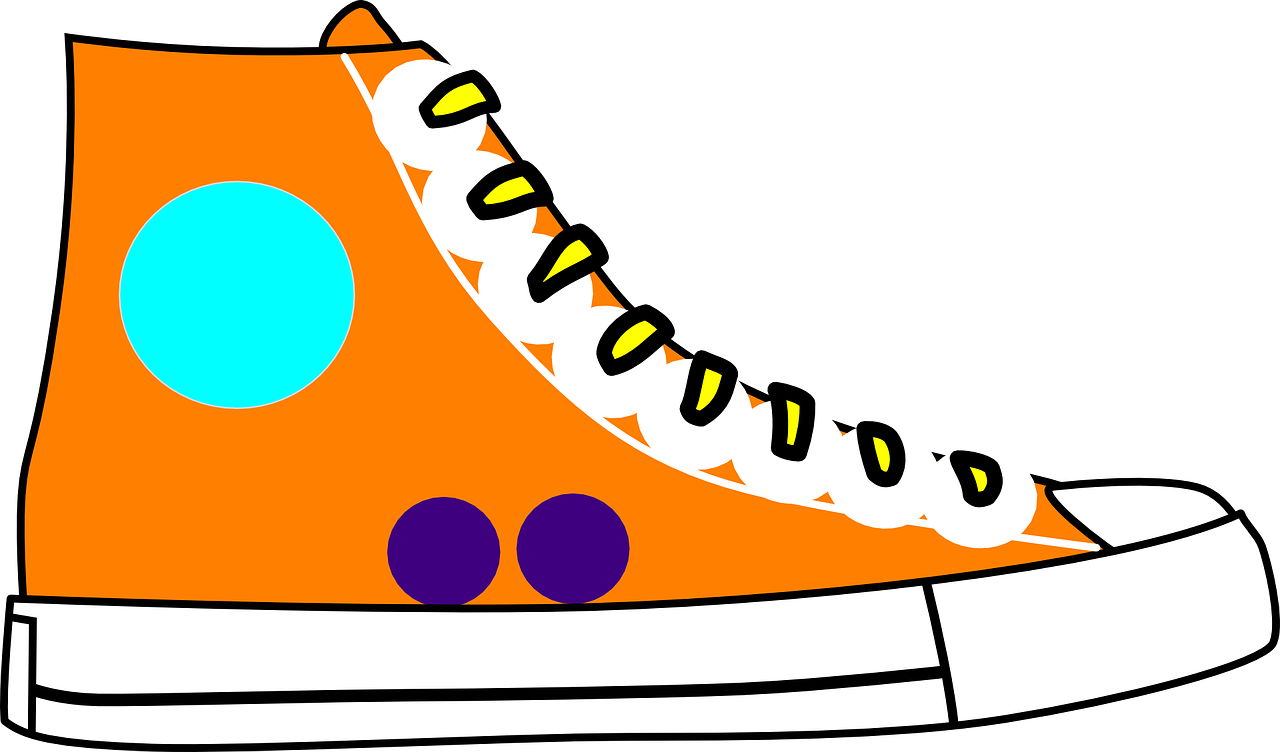 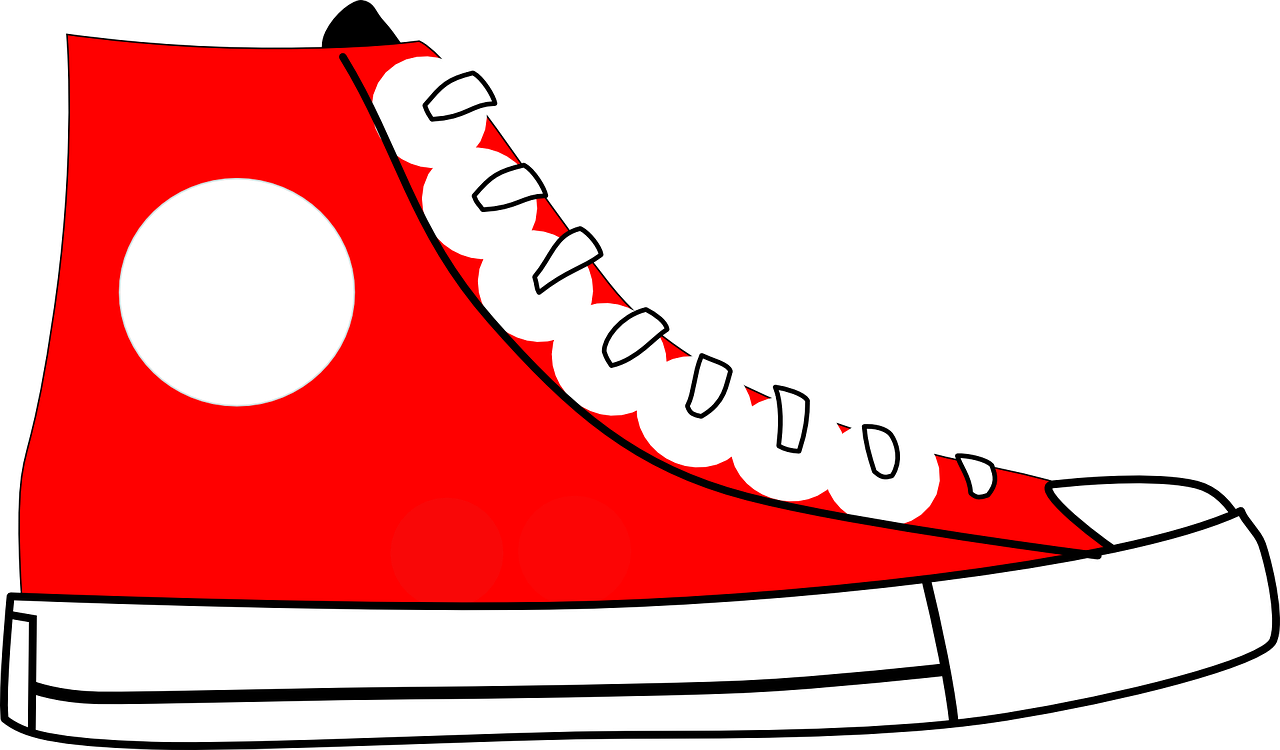 unique
musique
[Speaker Notes: Timing: 2 minutes

Aim: To consolidate SSC [qu]

Procedure:
1. Introduce and elicit the pronunciation of the individual SSC [qu] and then the source word again ‘question’ (with gesture, if using).2. Then present and elicit the pronunciation of the four cluster words.
The cluster words have been chosen for their high-frequency, from a range of word classes, with the SSC (where possible) positioned within a variety of syllables within the words (e.g. initial, 2nd, final etc.). Additionally, we have tried to use words that build cumulatively on previously taught SSCs (see the Phonics Teaching Sequence document) and do not include new SSCs. Where new SSCs are used, they are often consonants which have a similar symbol-sound correspondence in English.
Word frequency:quatre [283] musique [1139] expliquer [252] unique [402] question [144]Source: Londsale, D., & Le Bras, Y. (2009). A Frequency Dictionary of French: Core vocabulary for learners London: Routledge.]
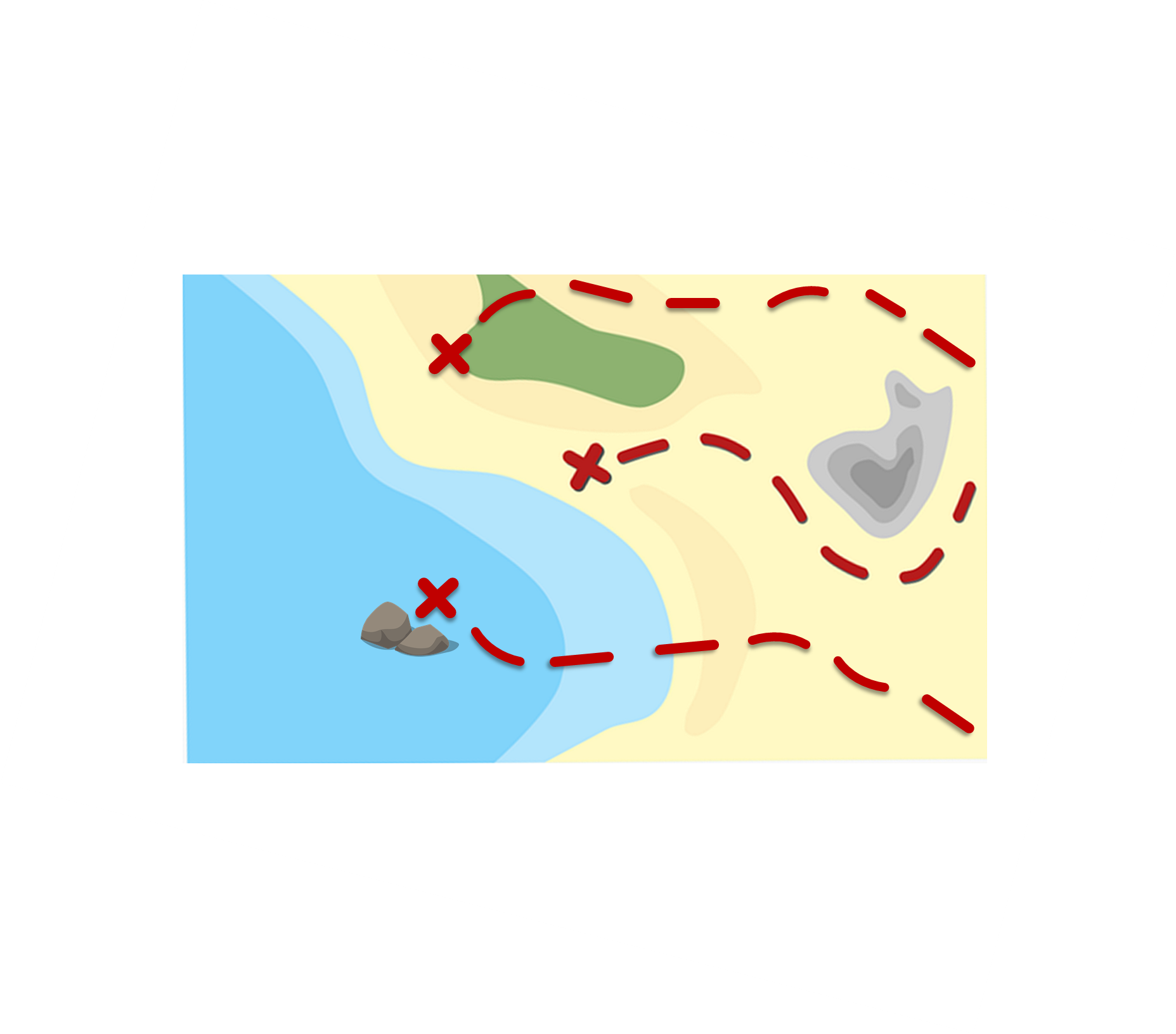 Follow up 1:
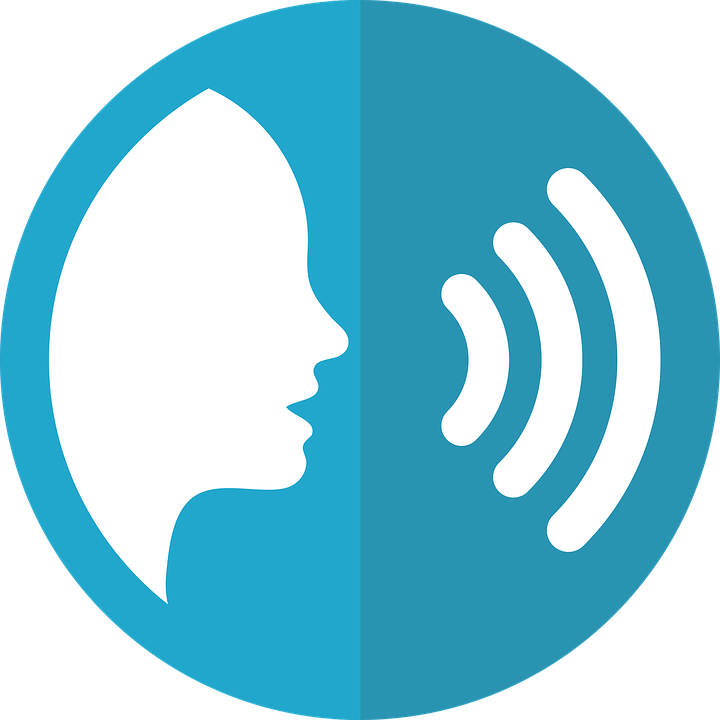 *la pièce – piece, coin
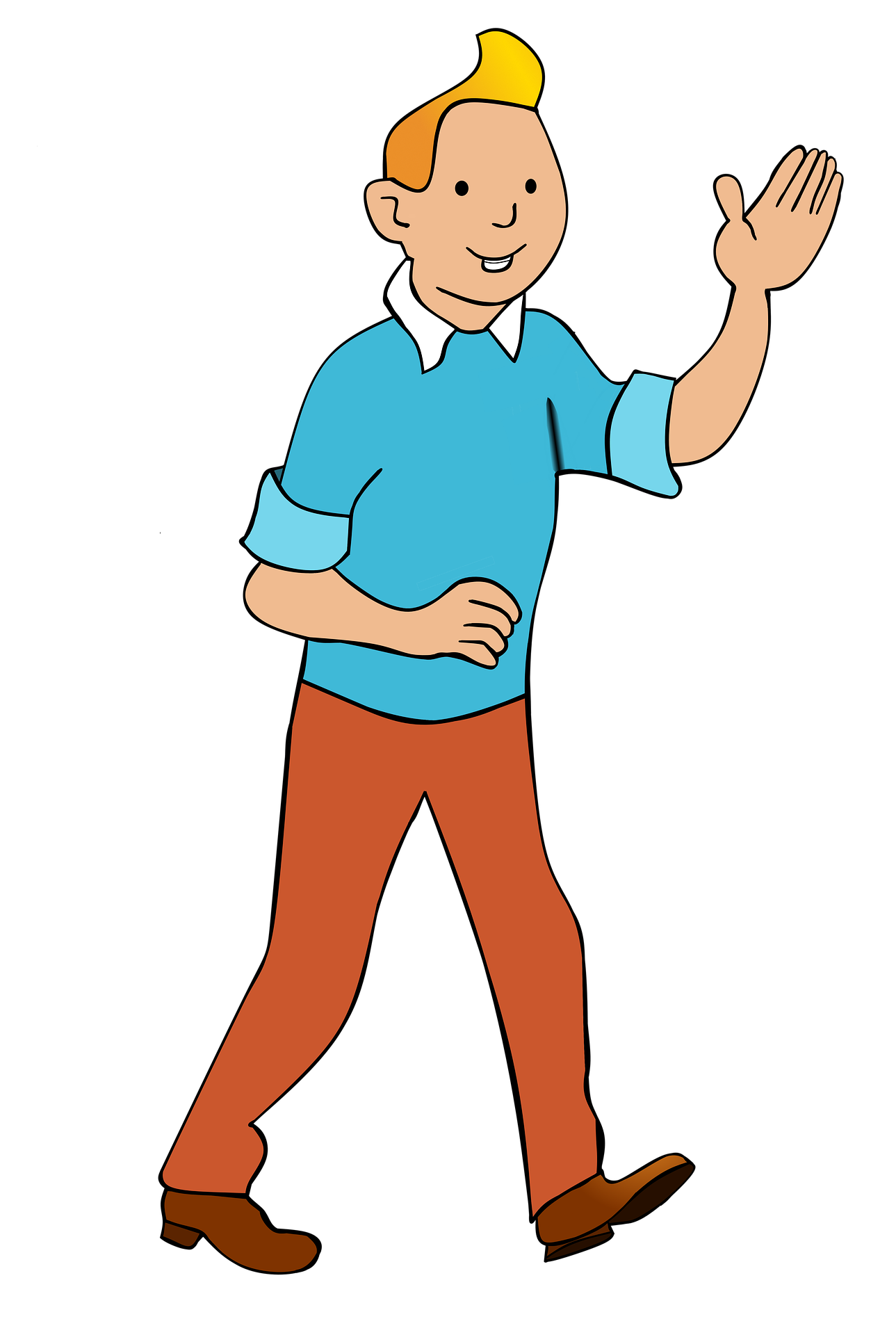 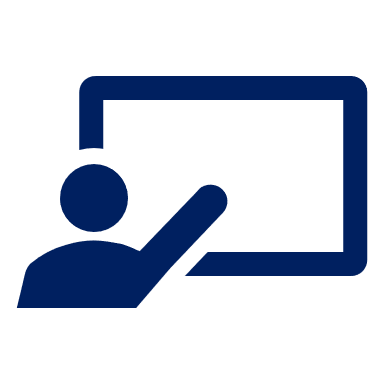 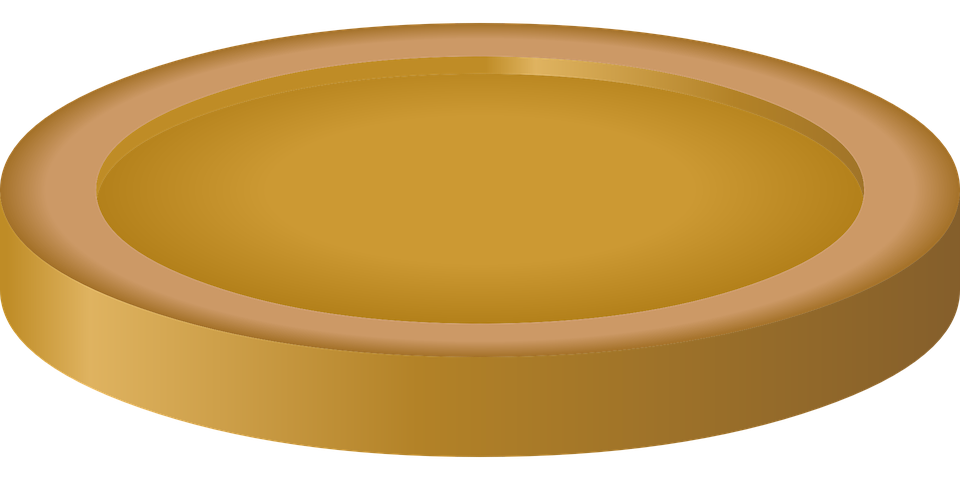 Prononce les mots et collecte des pièces*.
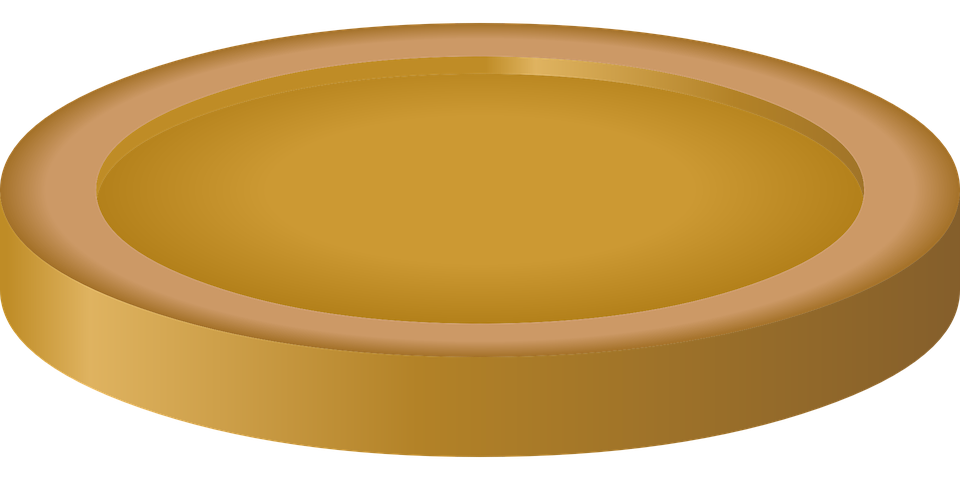 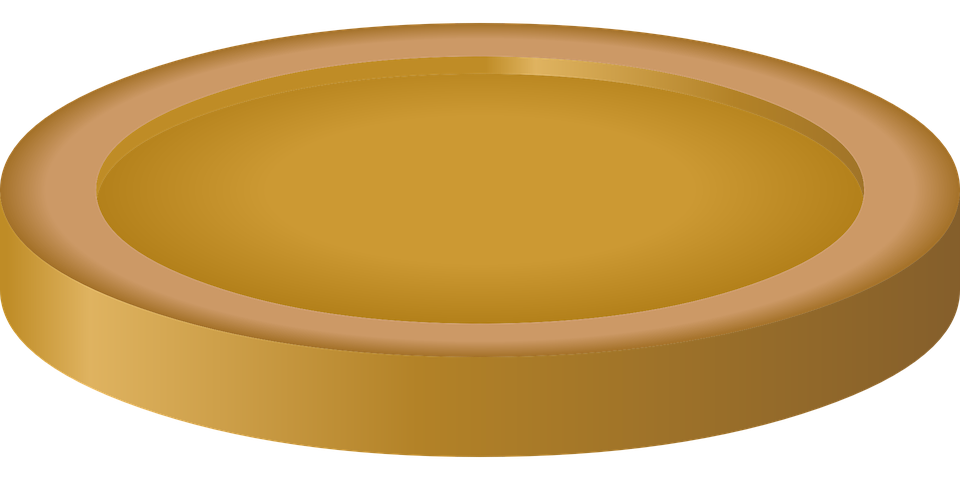 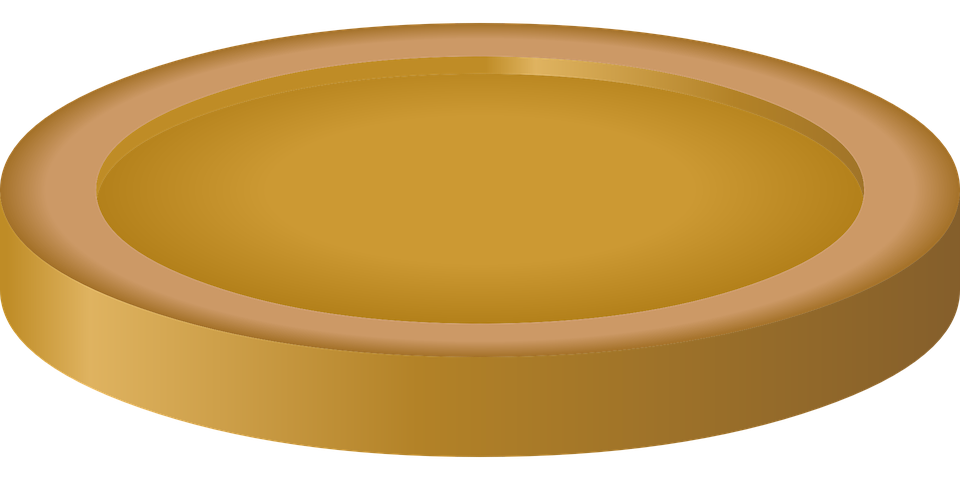 prononcer
conséquence
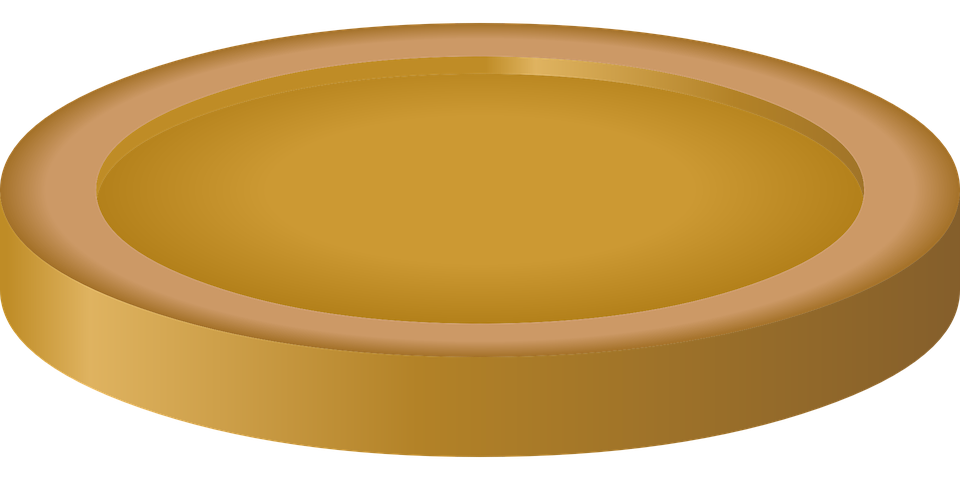 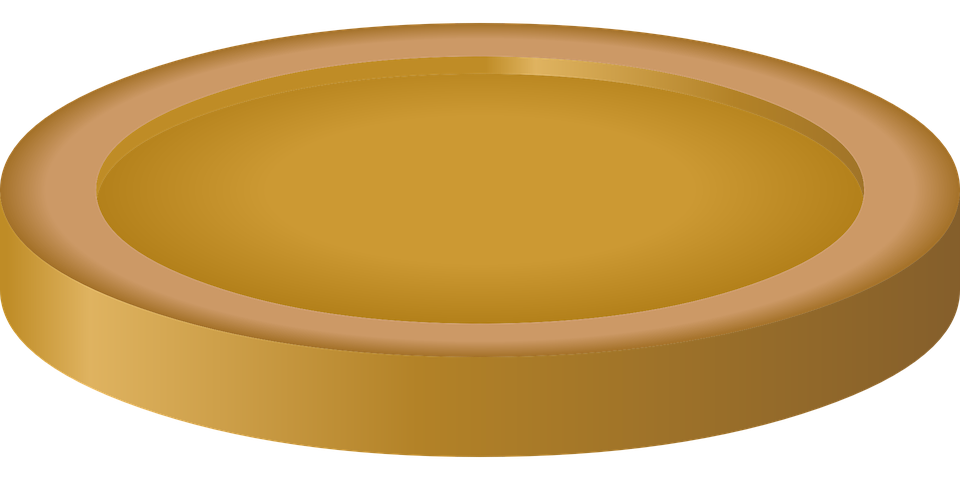 60
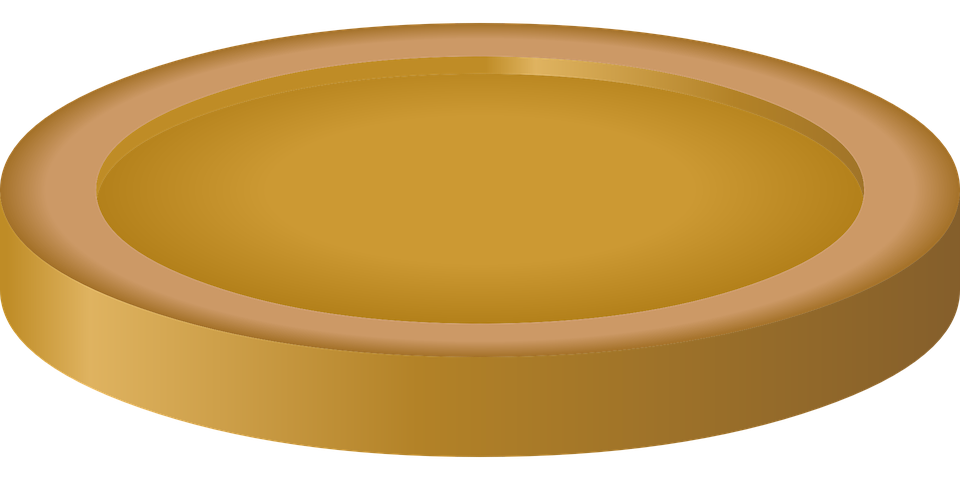 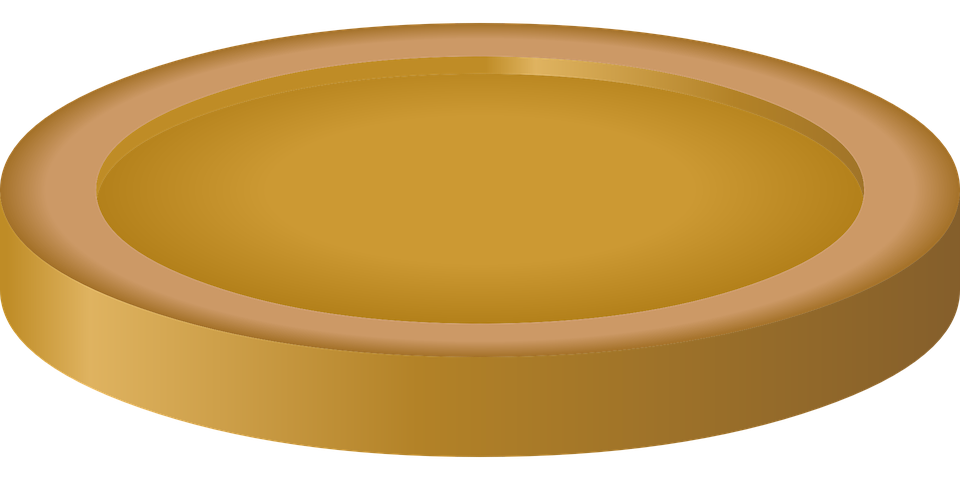 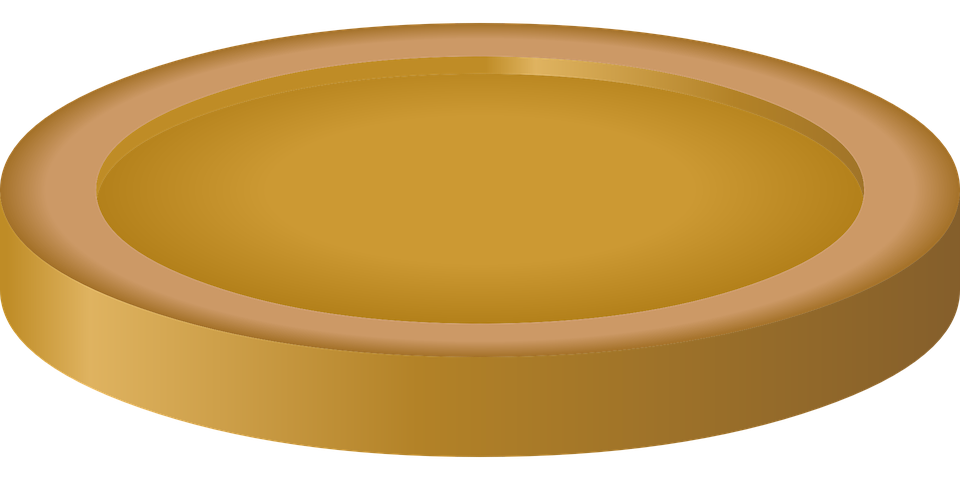 qualification
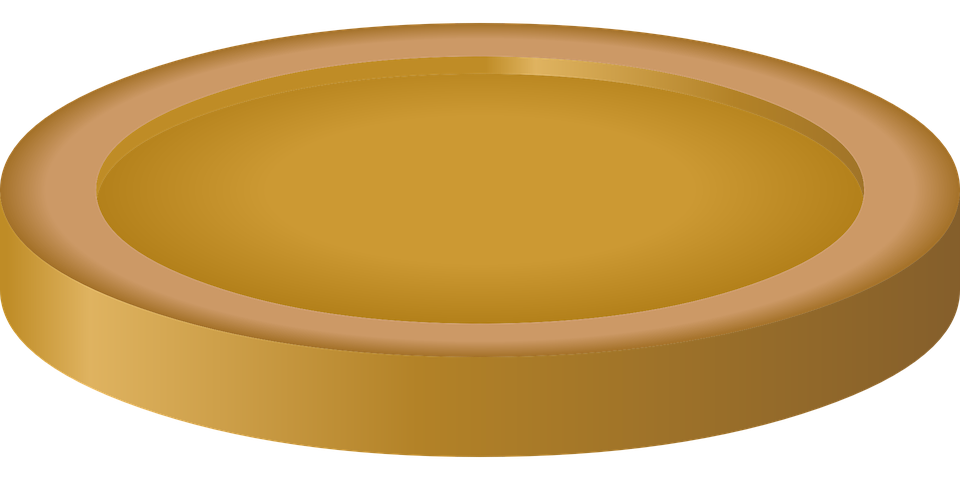 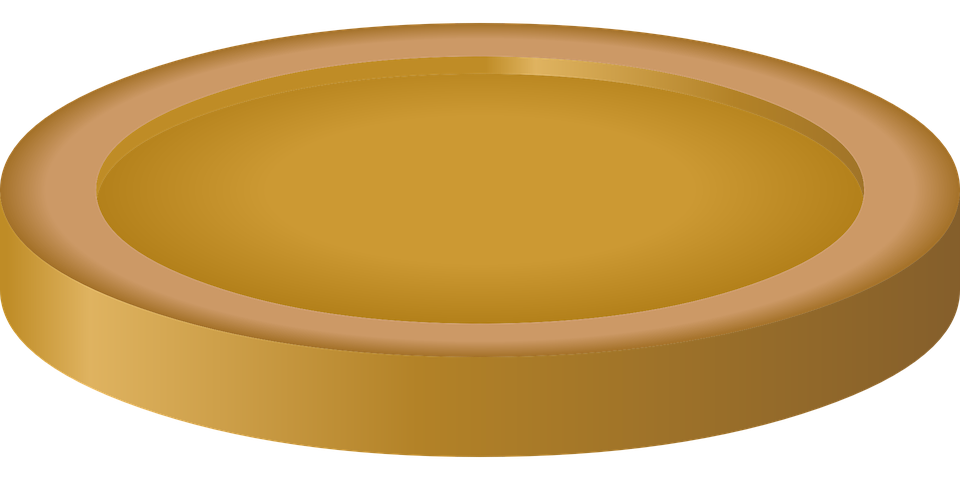 fréquent
liquide
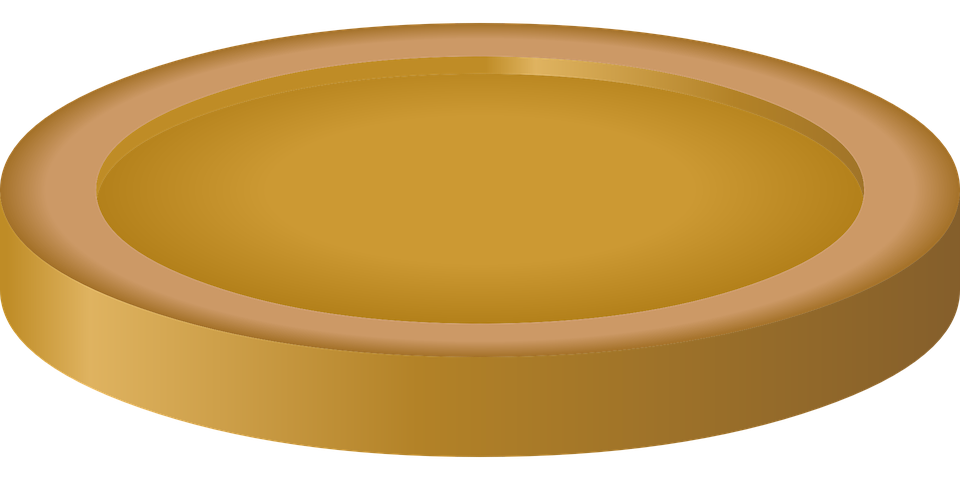 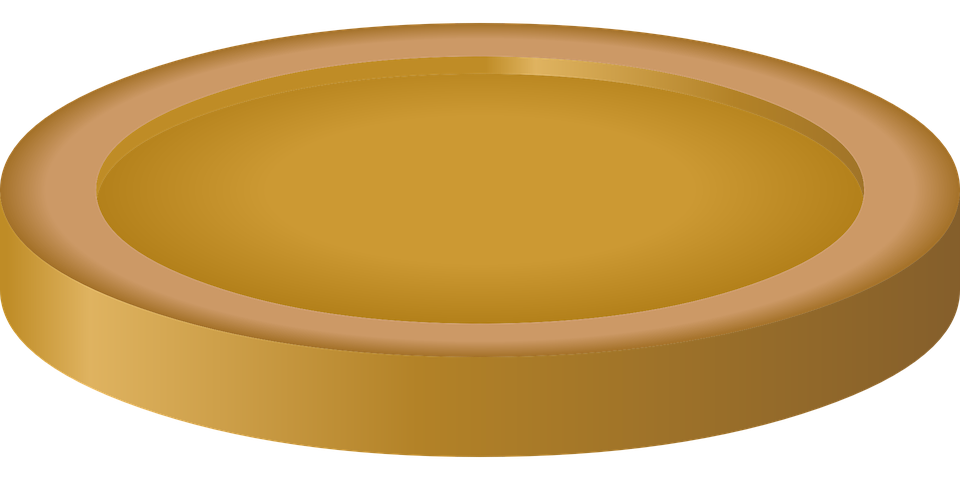 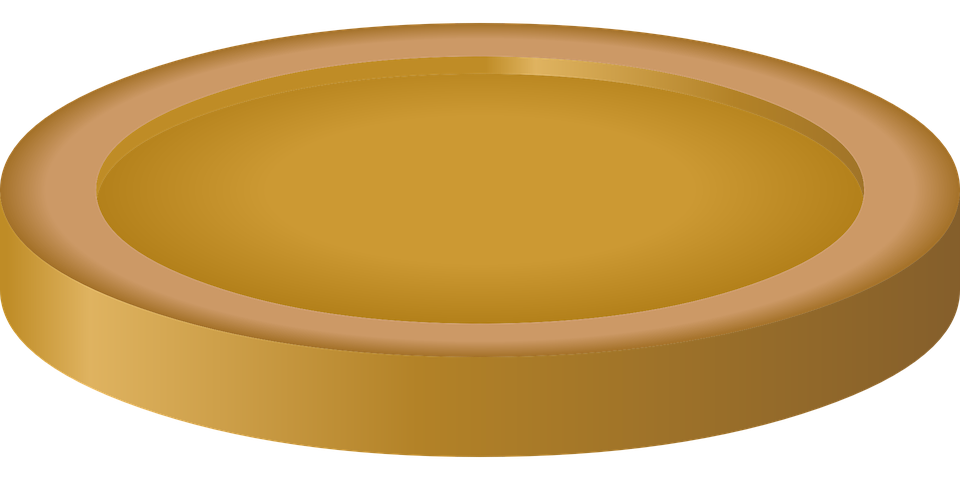 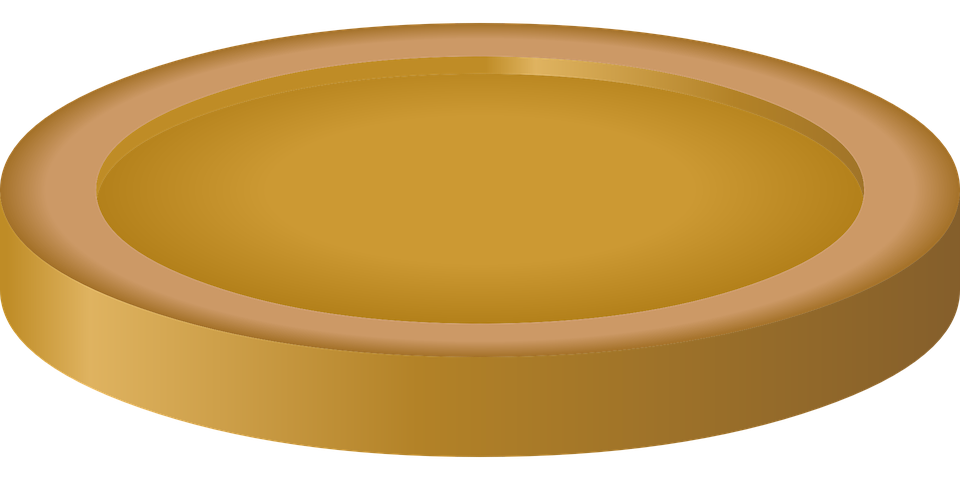 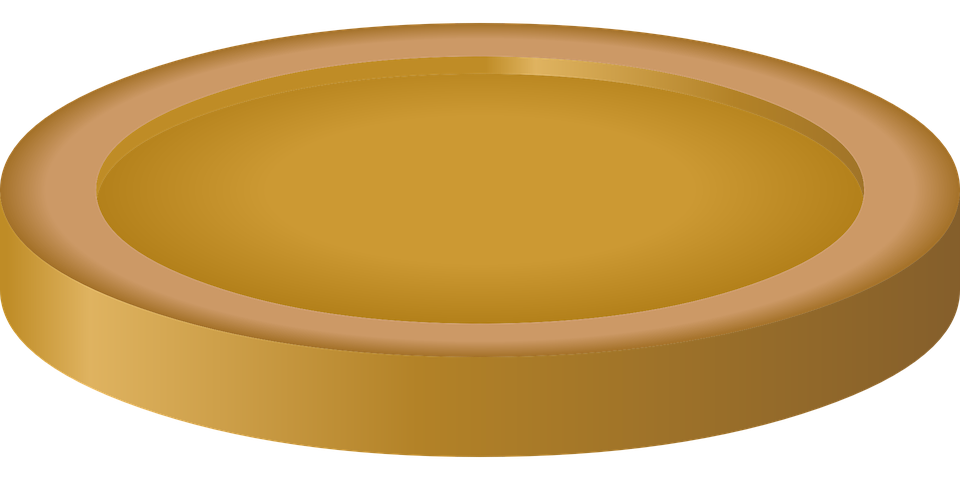 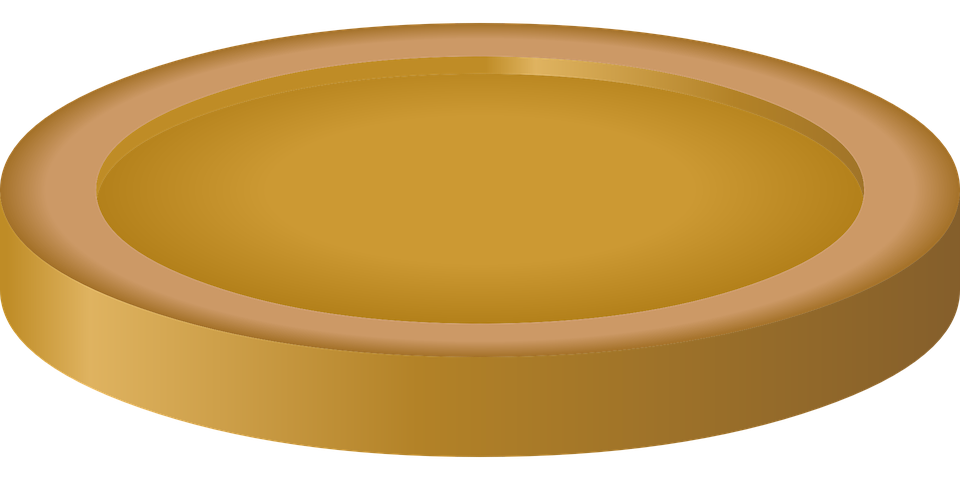 S
équipement
qualité
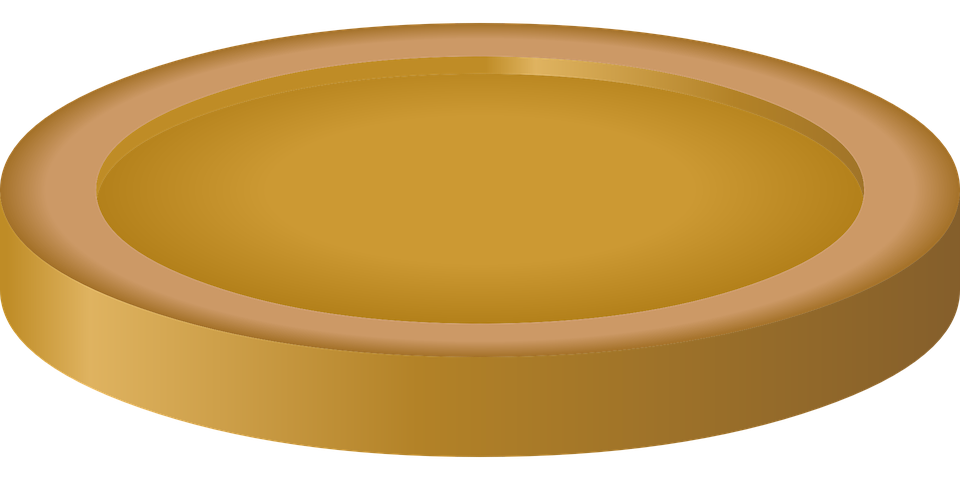 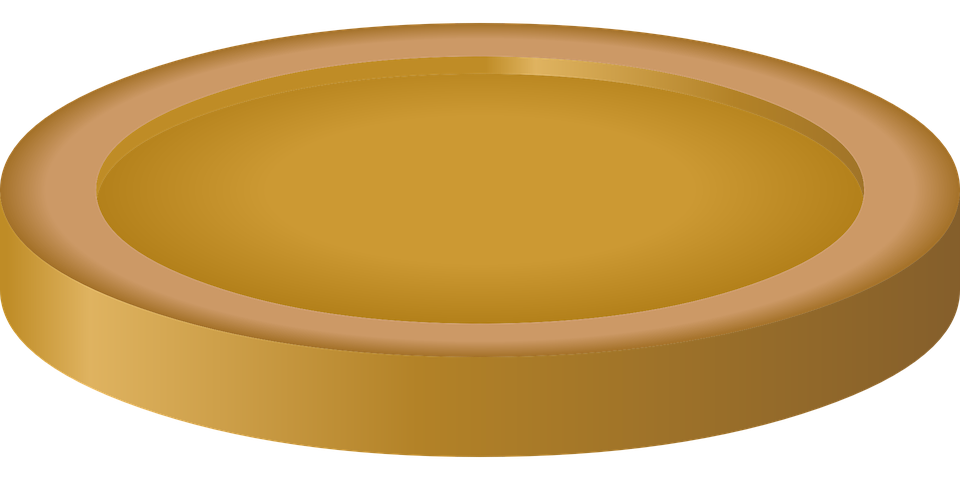 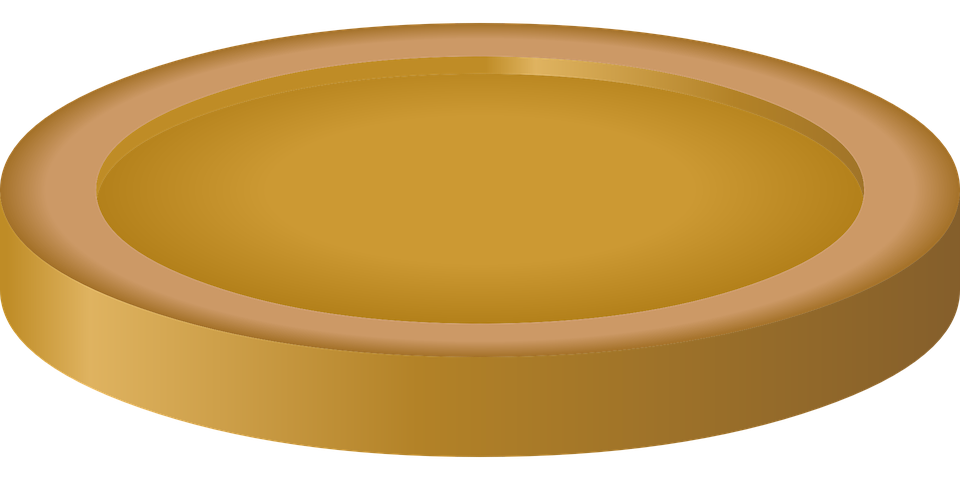 séquence
chèque
équivalent
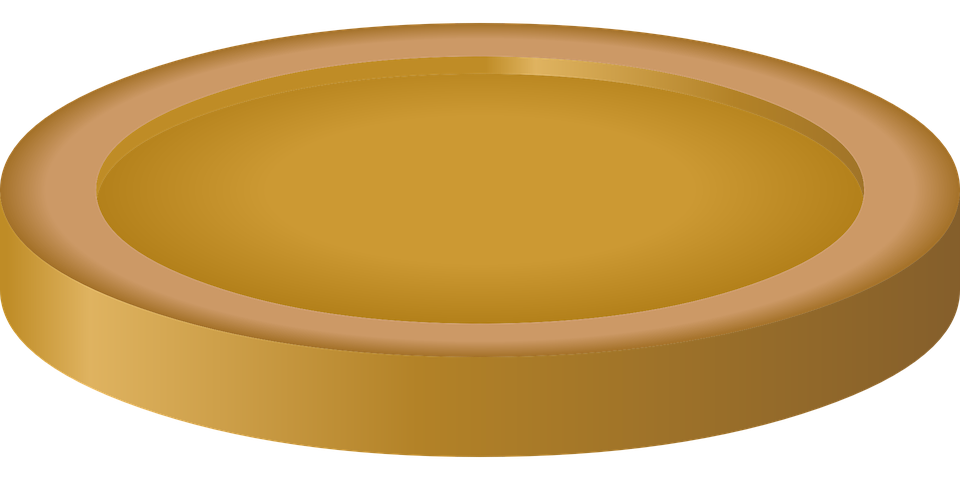 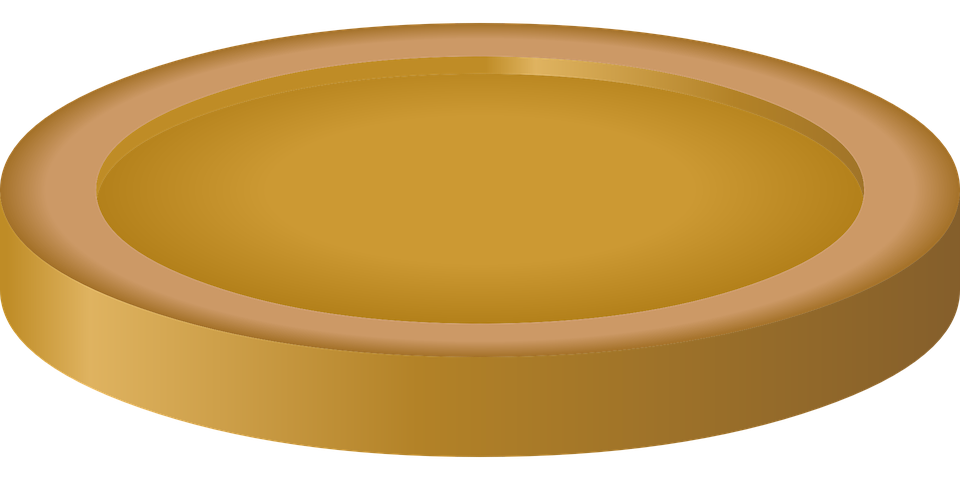 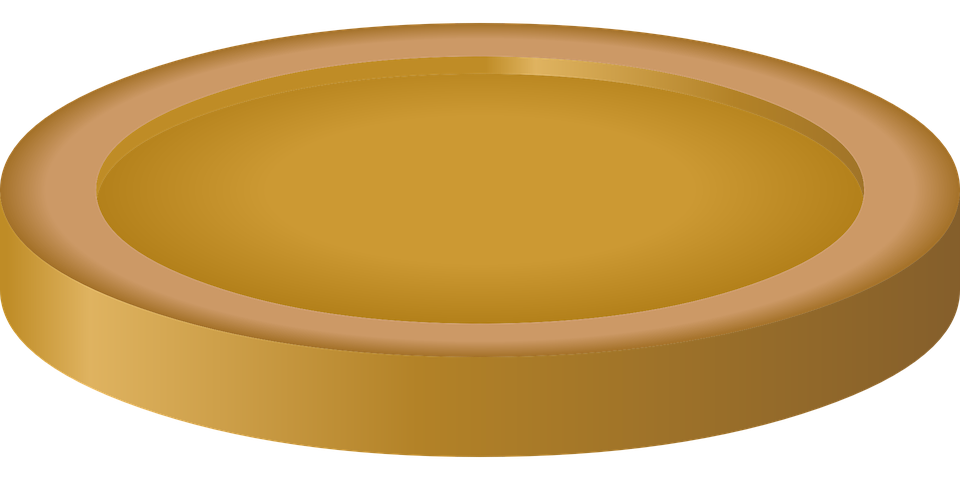 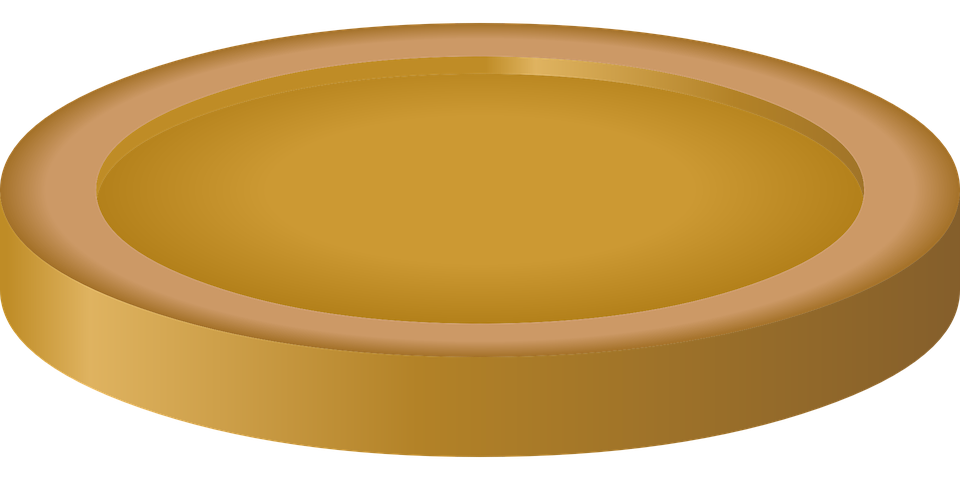 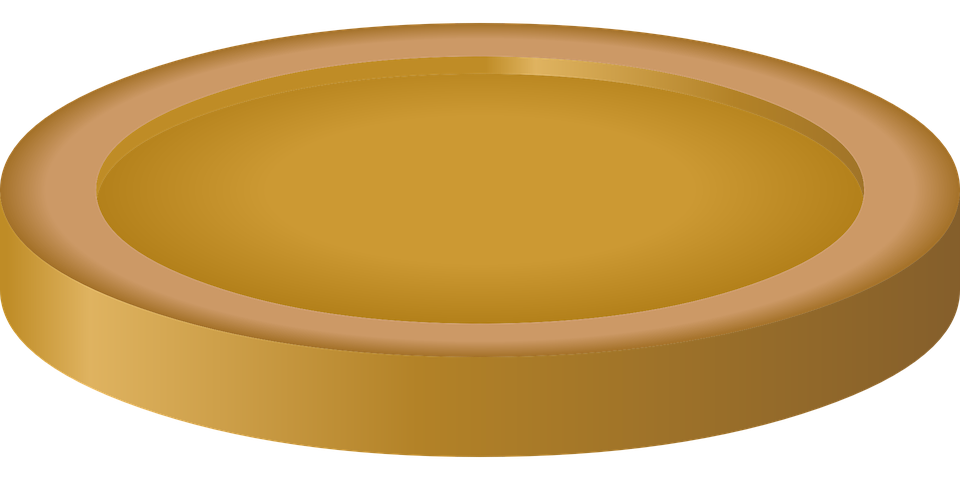 0
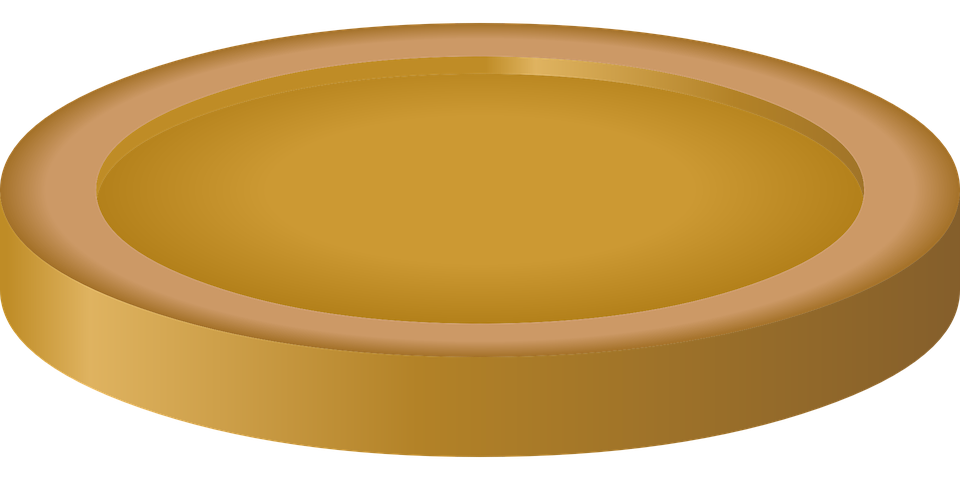 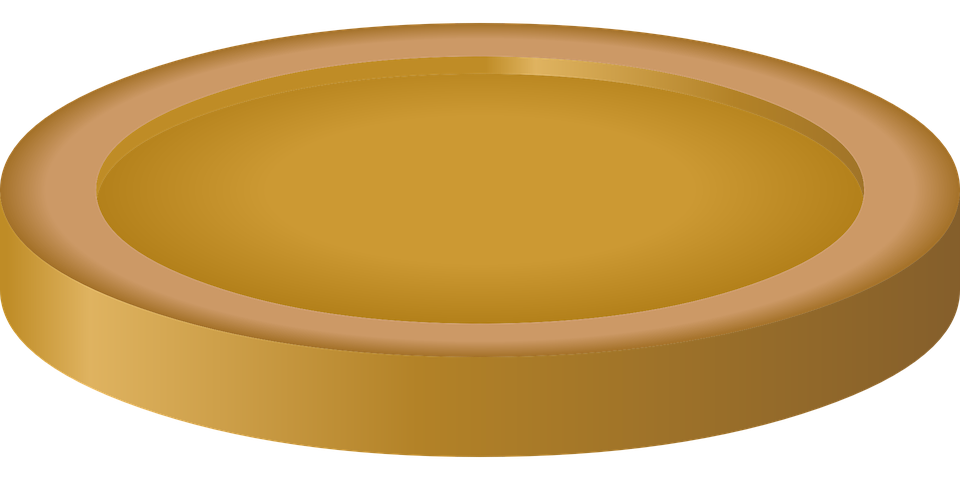 question
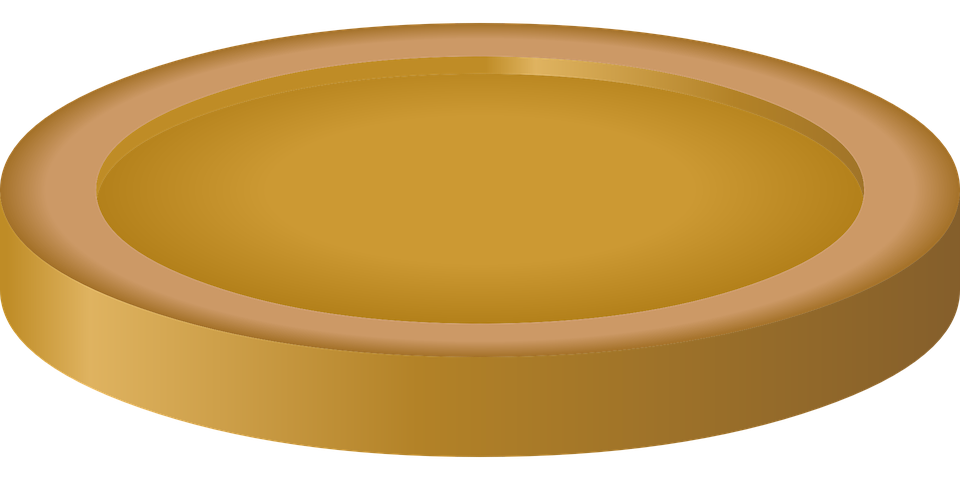 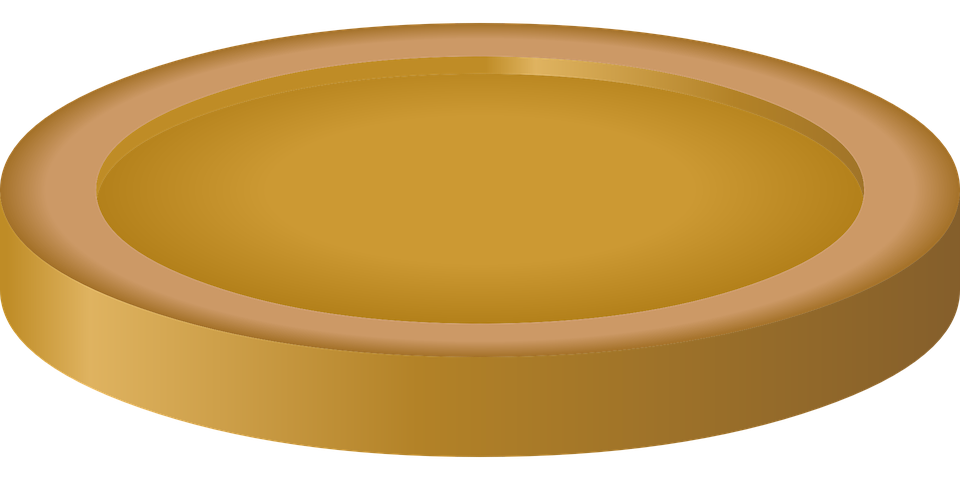 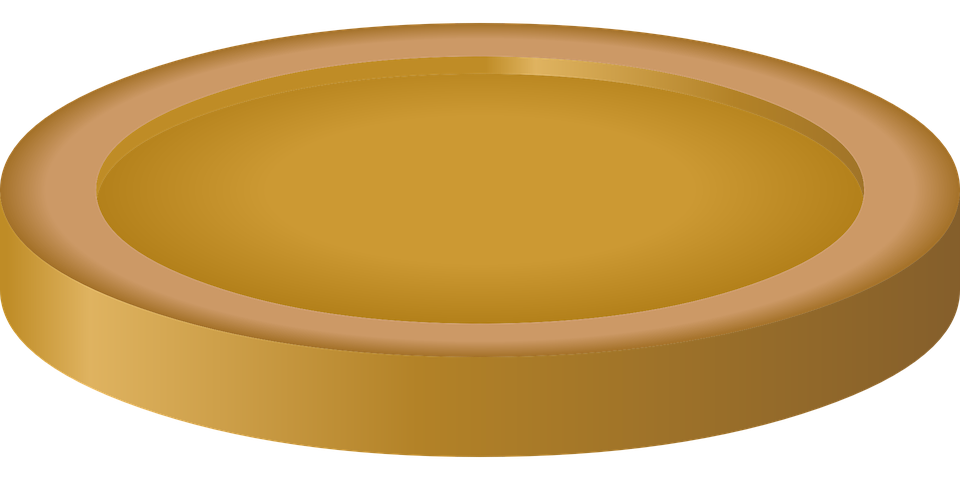 tranquille
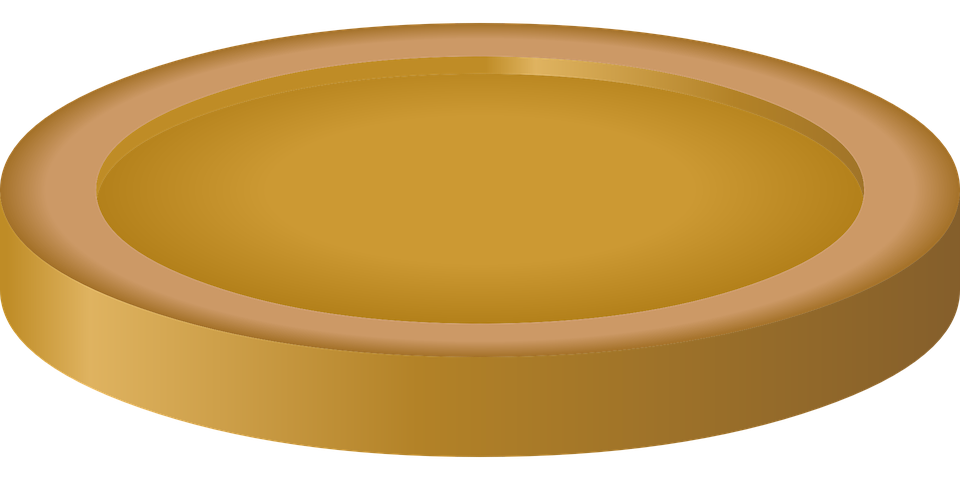 DÉBUT
quantité
[Speaker Notes: Timing: 5 minutes [2 rounds]

Aim: To practise the pronunciation of French words with the SSC [-tion].

Procedure:
Pupils work in pairs to practise pronunciation. They can choose where to start and have one minute to collect as many coins as possible. 
Divide the class in A & B and click to indicate it’s ‘personne A’’s turn. 
Pupil A starts from either ‘liquide’ ‘qualité’ or ‘quantité’, and follows the path to pronounce the words and collect the corresponding coins. Pupil B listens and notes down the number of coins for his/her partner.
Click to bring up Personne B’s turn. 
Click on each word to hear it pronounced, as required.

Frequency of unknown words and cognates:chèque [>5000] conséquence [617] équipement [1704] équivalent [2476] fréquent [2684] liquide [3520] qualité [606] quantité [1680] question [144] qualification [4004] séquence [3100] tranquille [2555]]
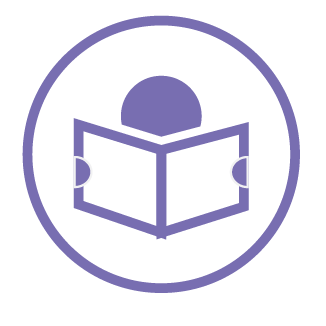 Follow up 2
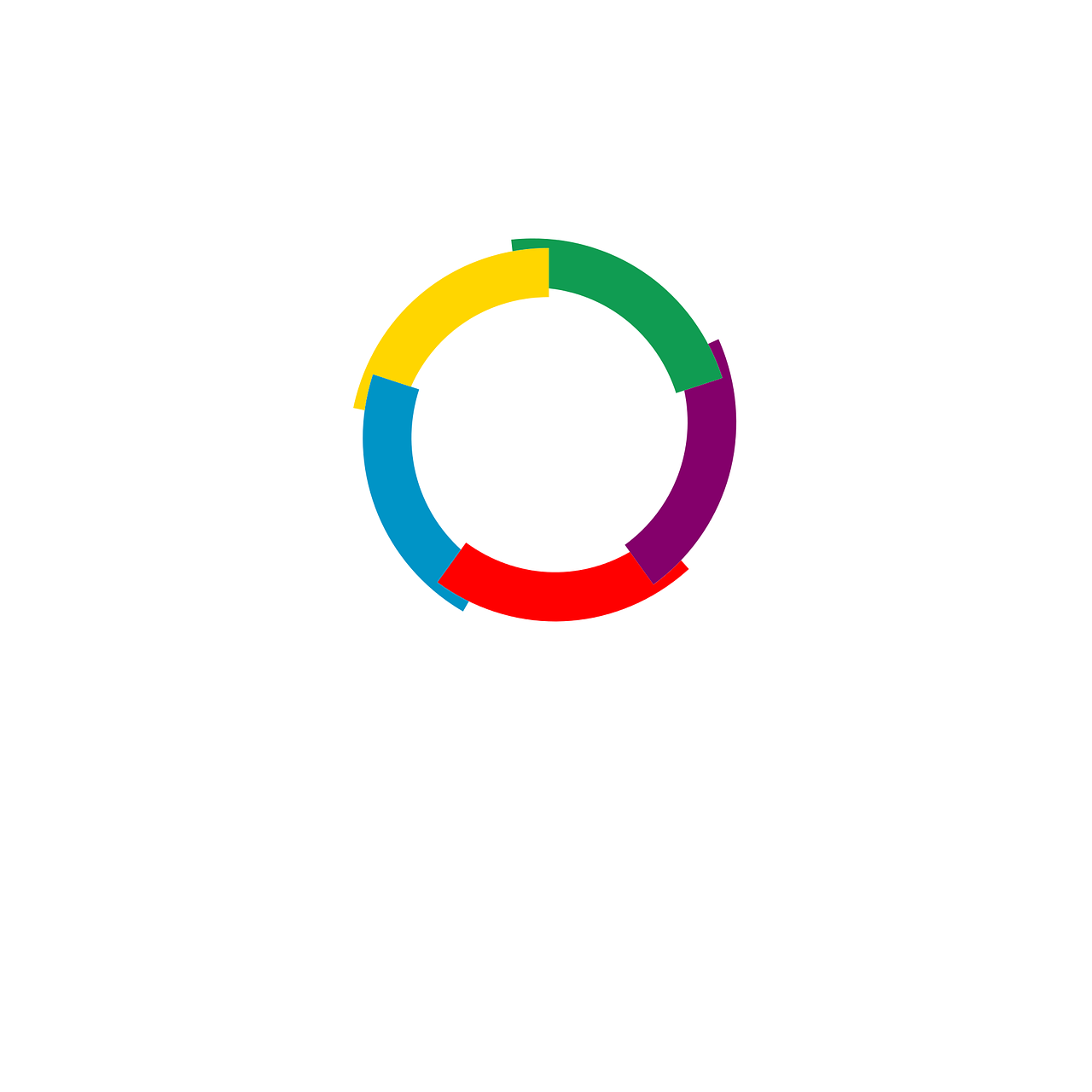 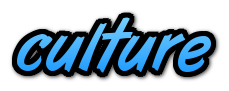 Salut ! Je suis Tintin.
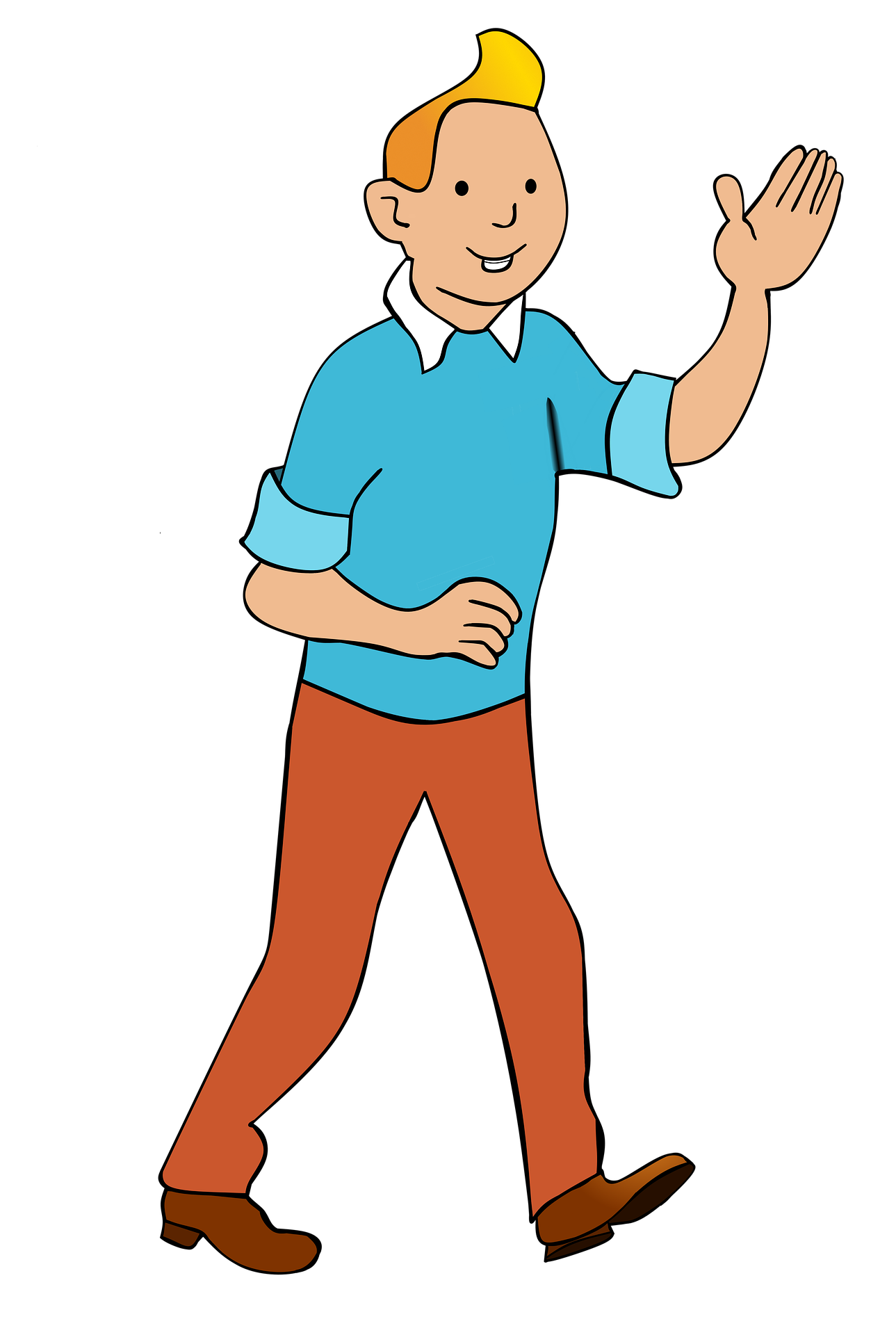 bande dessinée – comic
Les aventures de Tintin
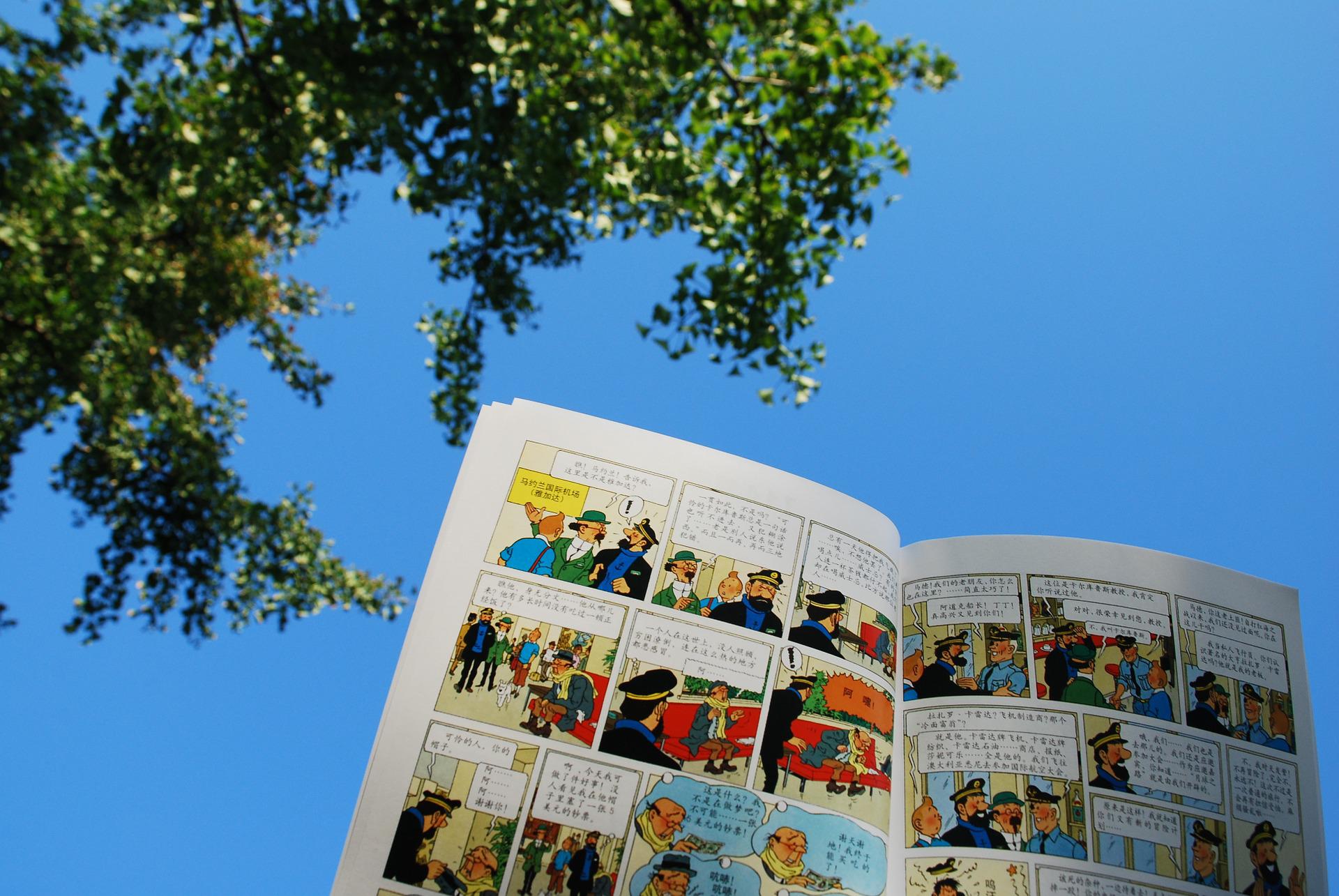 lire
Les aventures de Tintin sont une série de bandes dessinées.
C’est la création de Hergé, un auteur belge.
Tintin est un jeune reporter. Il a un fox-terrier Milou et deux amis importants : le capitaine Haddock et le Professeur Tournesol.  

Il y a aussi une chanteuse, Bianca Castafiore, et deux détectives Dupond et Dupont.
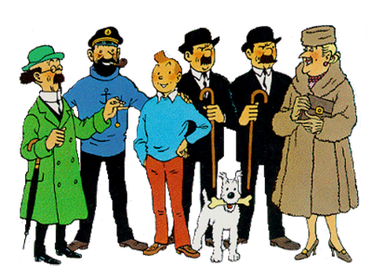 jeune – youngchanteuse – singer
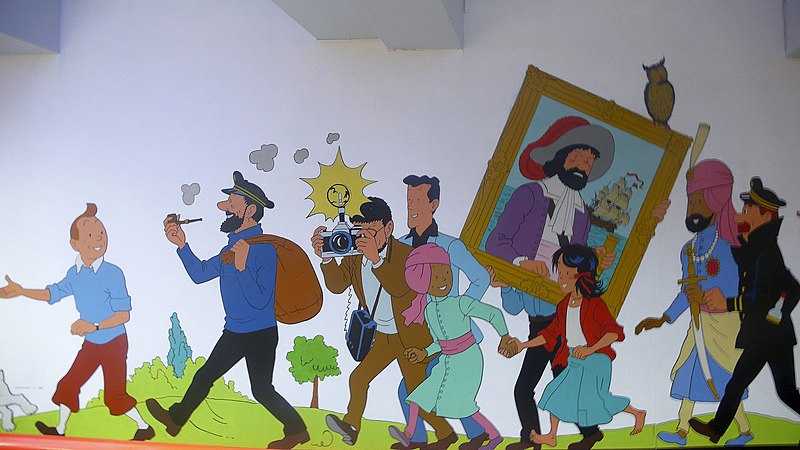 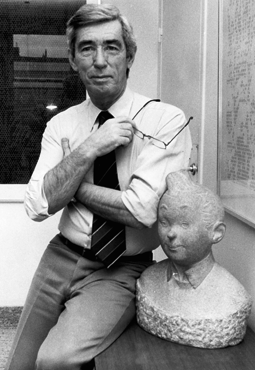 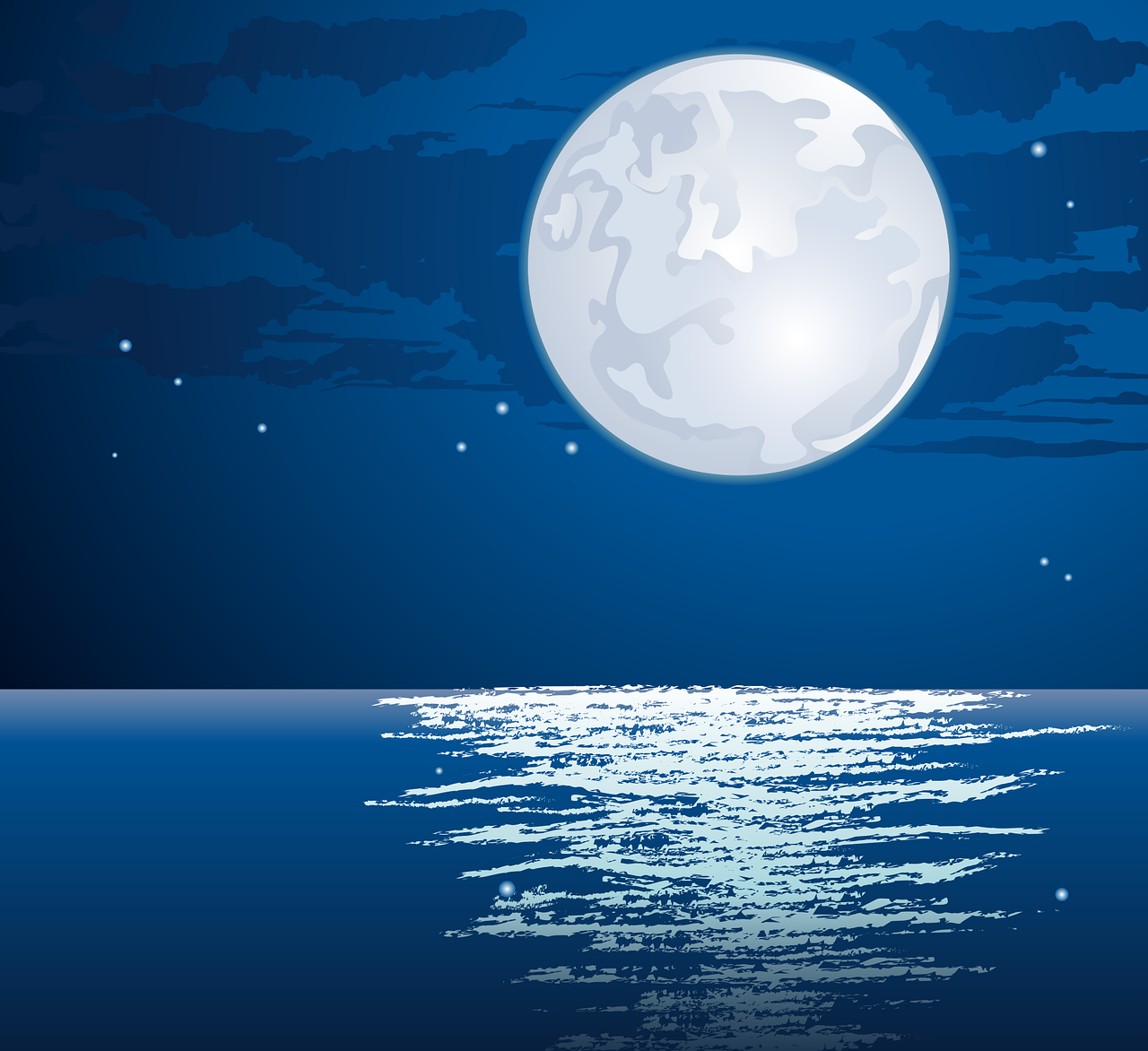 Tintin voyage en Chine, en Égypte, en Inde, au Congo, au Tibet et au Pérou, et même sur la Lune.
voyager – to travelmême – even
Hergé, l’auteur de Tintin
[Speaker Notes: Timing: 10 minutes (3 slides, but one slide can be omitted)

Aim: To use gender codes in order to be able to use the correct definite and indefinite articles with unknown nouns.

Procedure:
1.  Teachers read the instruction and clarify the meaning of ‘article’.
2.  Teachers draw pupils’ attention to the codes for each of the nouns (giraffe, lion, rivière). 
3.  Pupils work in pairs to read the description aloud, selecting the correct translation for ‘the’ or ‘a/an’. 
4. Teacher elicits answers from pupils. 
5. Click the picture to hear the full text for the description, if desired.
6. Pupils can read aloud again (whole class) to practise SSC knowledge, time allowing.

Image attributions: Non-free use rationaleHergé: https://en.wikipedia.org/wiki/File:Herge_with_bust_of_Tintin.png
Bianca Castafiore: https://en.wikipedia.org/wiki/File:Bianca_Castafiore.jpg
Tintin Main cast: https://en.wikipedia.org/wiki/File:Tintin-mainCast.png]
Follow up 2
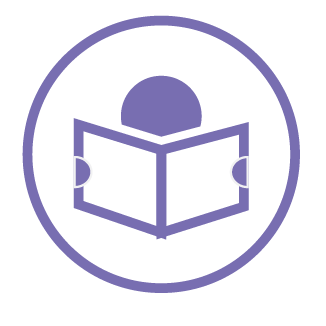 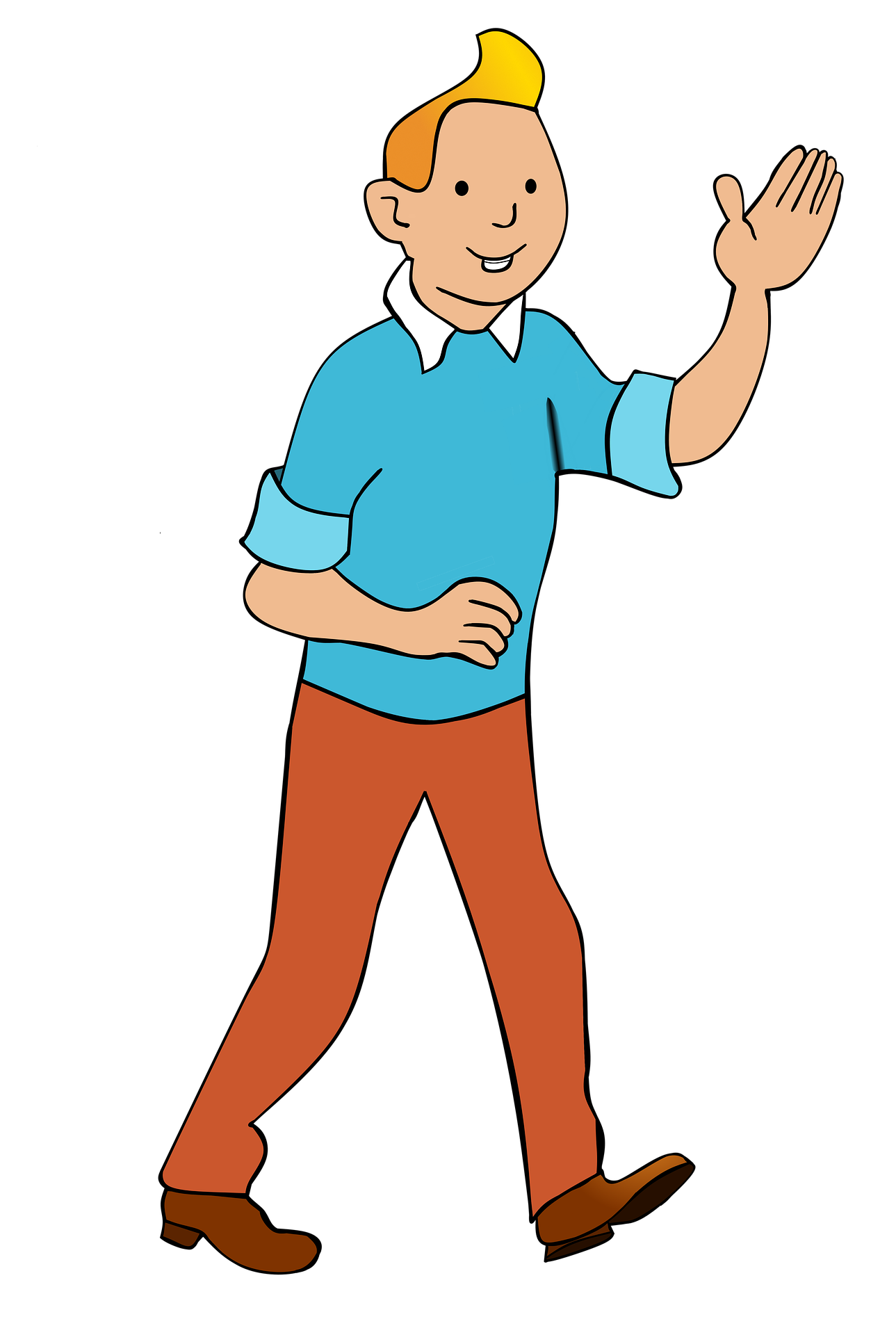 Lis les phrases. Avoir ou être ? C’est qui ?
lire
C
D
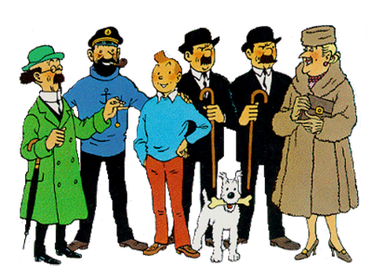 E
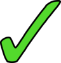 B
1
B
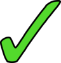 A
2
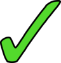 E
3
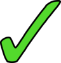 F
4
A
F
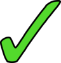 C
5
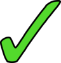 A
6
[Speaker Notes: Aim: to practise written understanding of the forms of avoir and être in sentences; to practise comprehension of previously taught vocabulary.

Procedure:
Do the first item with pupils to model the two elements of the task: differentiating between having and being and understanding vocabulary.
Pupils write 2 – 6 and note either having or being and the correct letter.
Click to reveal the answers.

Image attribution: Non-free use rationaleTintin Main cast: https://en.wikipedia.org/wiki/File:Tintin-mainCast.png]
Follow up 2
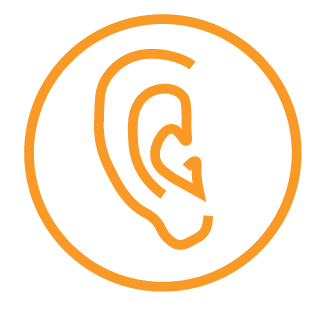 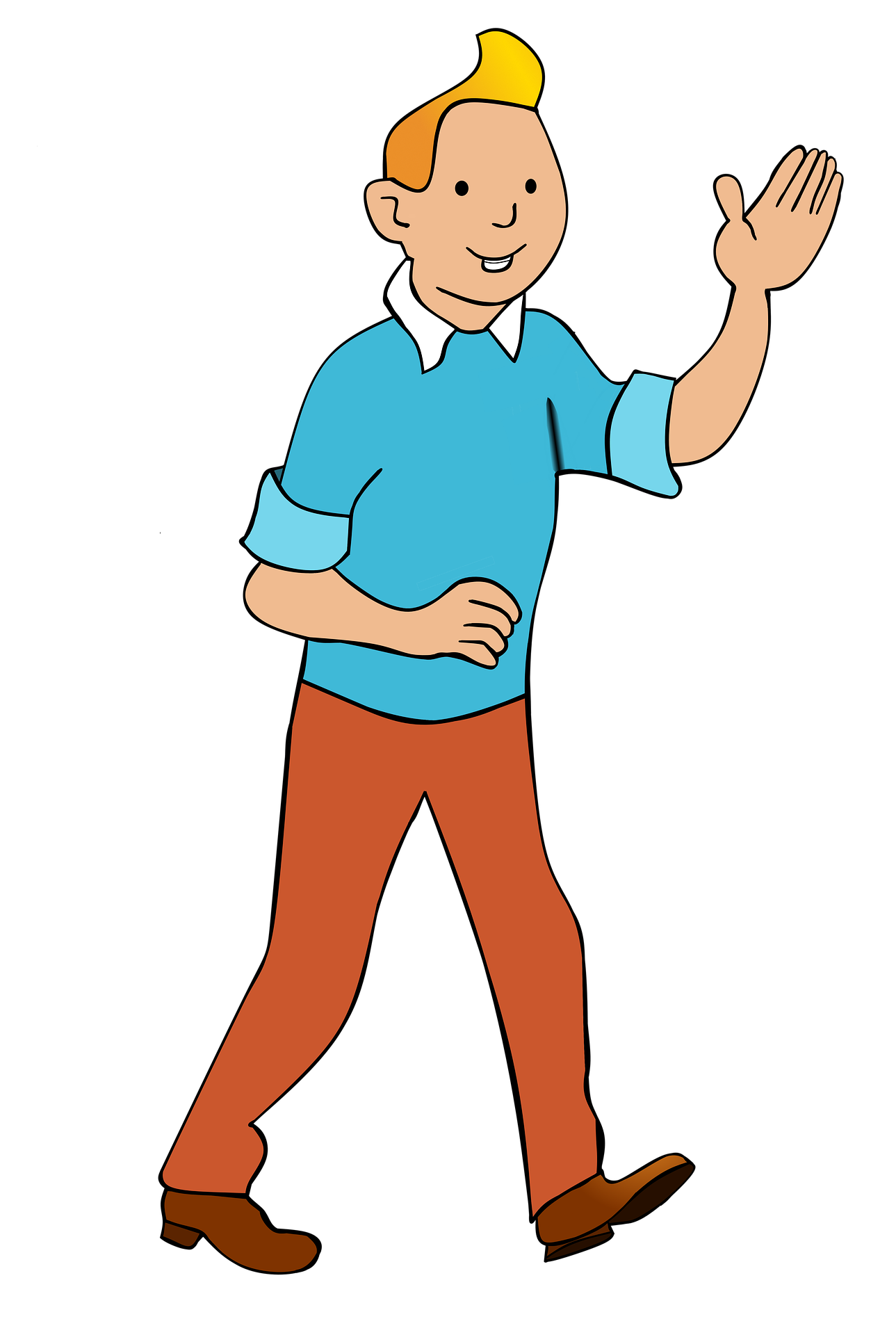 Écoute. Avoir ou être ? C’est qui ?
écouter
C
D
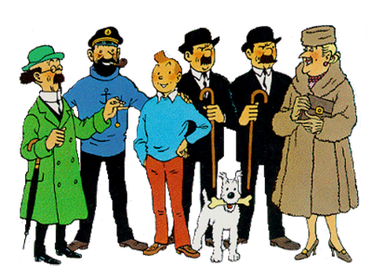 E
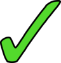 A
1
B
F
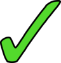 2
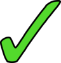 B
3
D
4
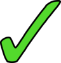 A
F
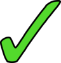 C
5
Dupont and Dupond sound the same because of SFC –t, -d!
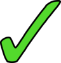 E
6
[Speaker Notes: Note: omit this activity if time does not allow for it.

Aim: to practise aural understanding of the forms of avoir and être in sentences; to practise comprehension of previously taught vocabulary.

Procedure:
Do the first item with pupils to model the two elements of the task: differentiating between having and being and understanding vocabulary.
Click to listen.  Pupils write 2 – 6 and note either having or being and the correct letter.
Click to reveal the answers.

Image attribution: Non-free use rationaleTintin Main cast: https://en.wikipedia.org/wiki/File:Tintin-mainCast.png]
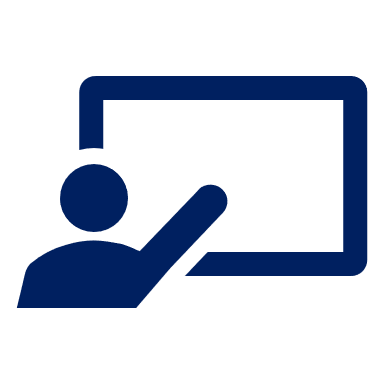 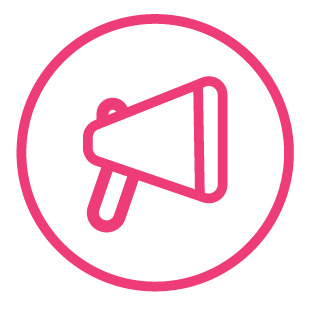 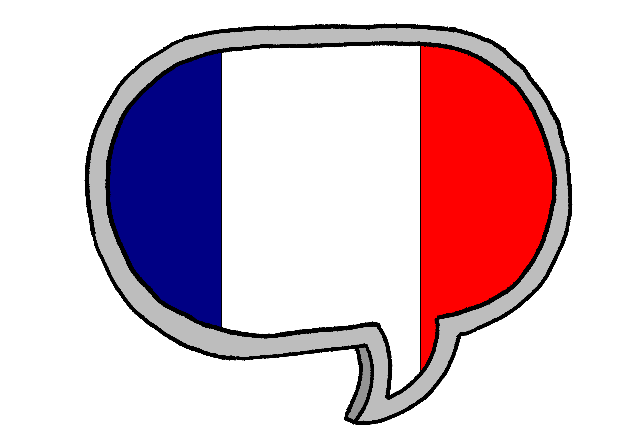 Follow up 3
Parle avec ton ou ta partenaire.
I have a brave dog!
J’ai un chien courageux !
parler
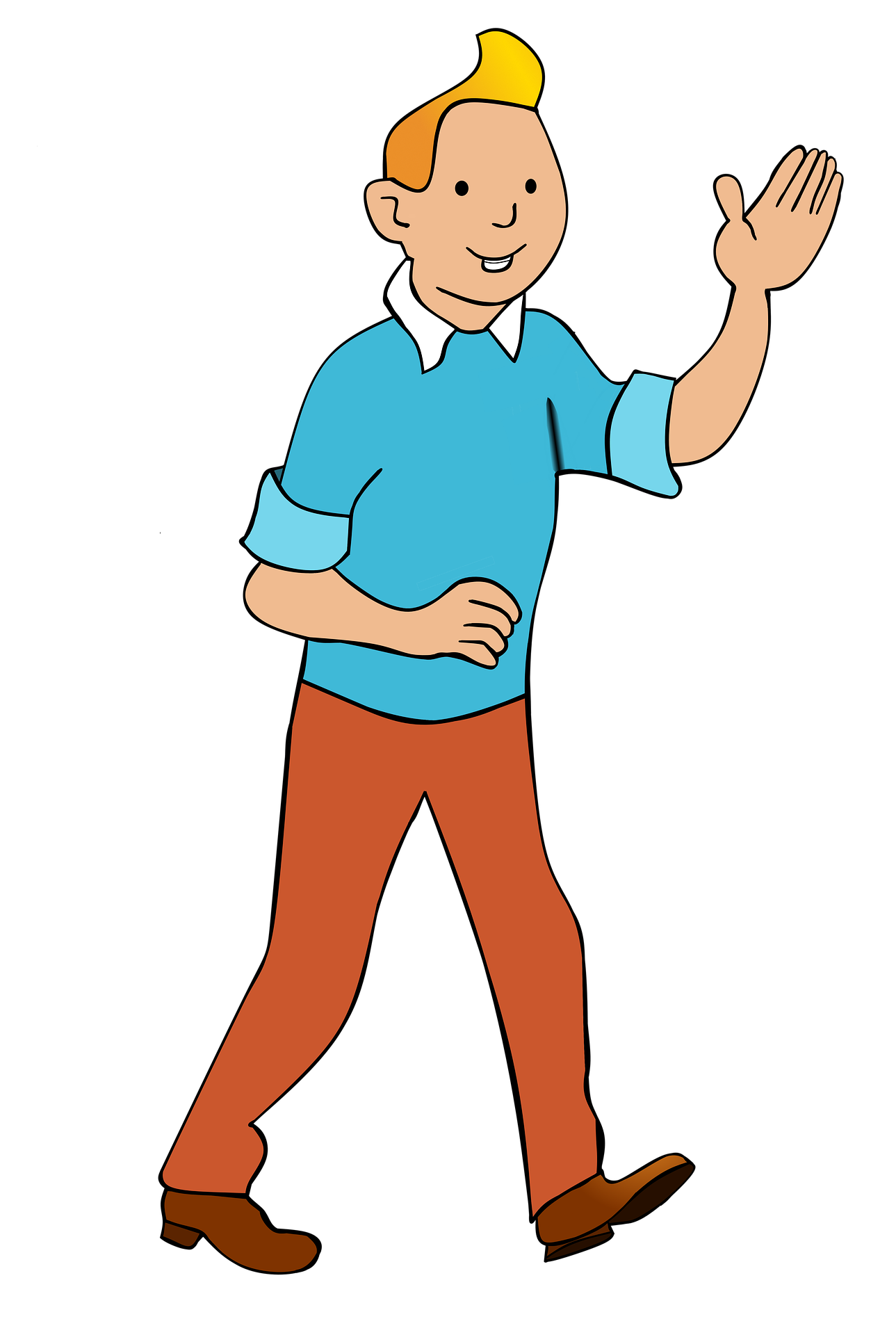 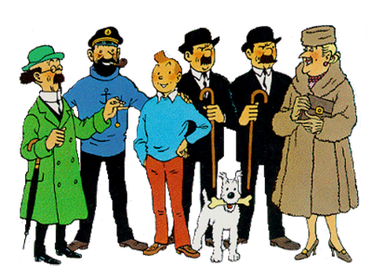 He is a nice man!
Il est un homme sympa !
C’est un homme sympa !
J’ai un professeur intelligent.
I have an intelligent teacher/professor.
She is a funny woman.
Elle est une femme amusante.
C’est une femme amusante.
He is a funny friend.
C’est un ami amusant.
Il est un ami amusant.
Do you have a funny friend?
Tu as un ami amusant ?
[Speaker Notes: Timing: 5 minutes

Aim: to practise spoken production of the new and revisited language from this week.

Procedure:
Do number 1 with pupils to model the task.  
Click to reveal the answer.
Click for the next sentence.  Give pupils 30 seconds to work the sentence out orally with a partner.
Elicit the sentence from the whole class chorally, then click to confirm.
Repeat steps 3-4 for the remaining sentences.

Image attribution: Non-free use rationaleTintin Main cast: https://en.wikipedia.org/wiki/File:Tintin-mainCast.png]
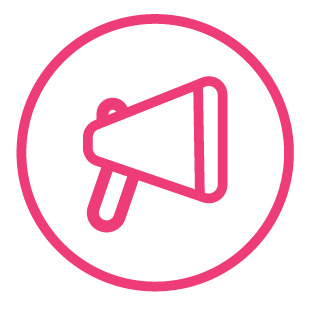 Follow up 4a - Écris en anglais : Can you get at least 15 points?
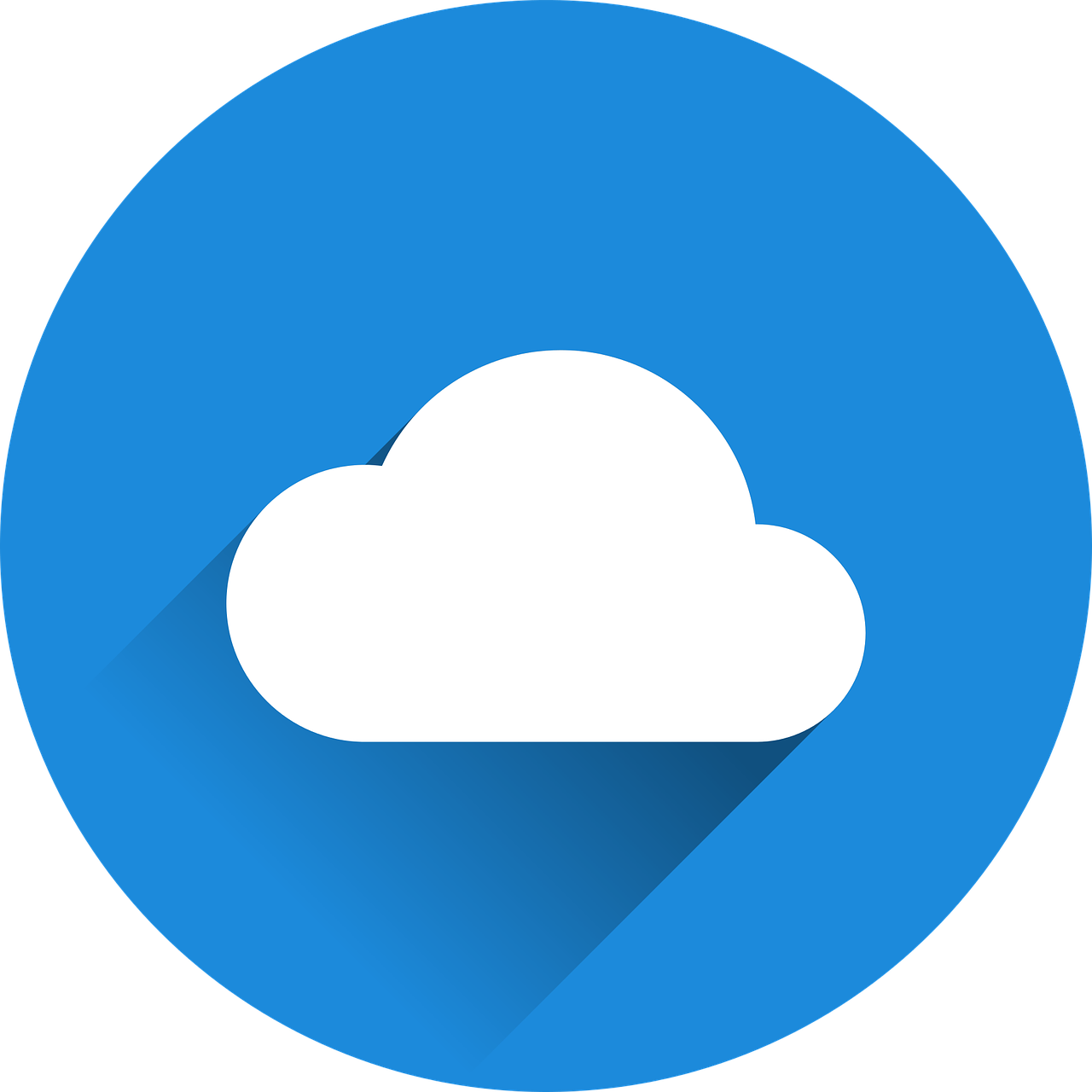 mots
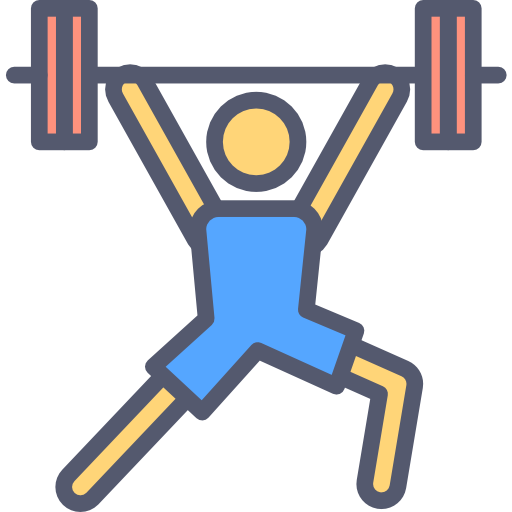 vocabulaire
(the) friend (m), (f)
(the) lunch
to spend, spending
x3
your (m), (f)
here is, this is
my (m), (f)
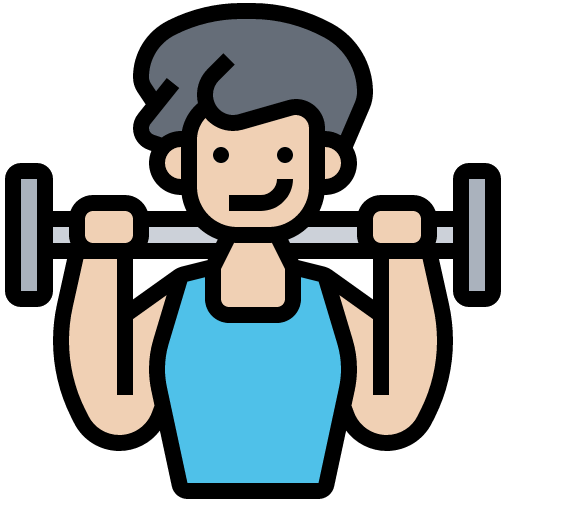 to eat, eating
very
different (m)
x2
slow (m)
green (m)
difficult (m, f)
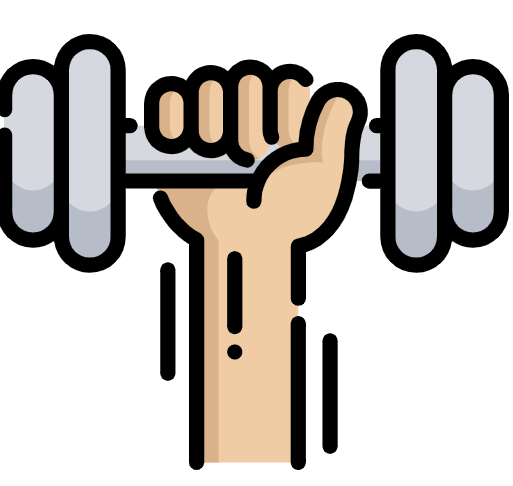 (the) female cousin
(the) woman
(the) man
x1
rouge
blue
(the) male cousin
[Speaker Notes: Note: bleu and rouge are officially new words this week.  They have not been explicitly practised yet, but pupils have seen rouge every week on the lesson title slide, and bleu is similar to blue, so it is anticipated that pupils may be fine with these, following this practice in Follow up 4.

Timing: 5-10 minutes

Aim: to practise written comprehension of vocabulary from this week and previous weeks.

Procedure:Give pupils a blank grid.  They fill in the English meanings of any of the words they know, trying to reach 15 points in total.
Note:The most recently learnt and practised words are pink, words from the previous week are green and those from earlier are blue, thus more points are awarded for them, to recognise that memories fade and more effort (heavy lifting!) is needed to retrieve them.]
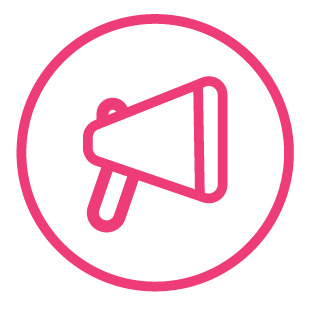 Follow up 4b
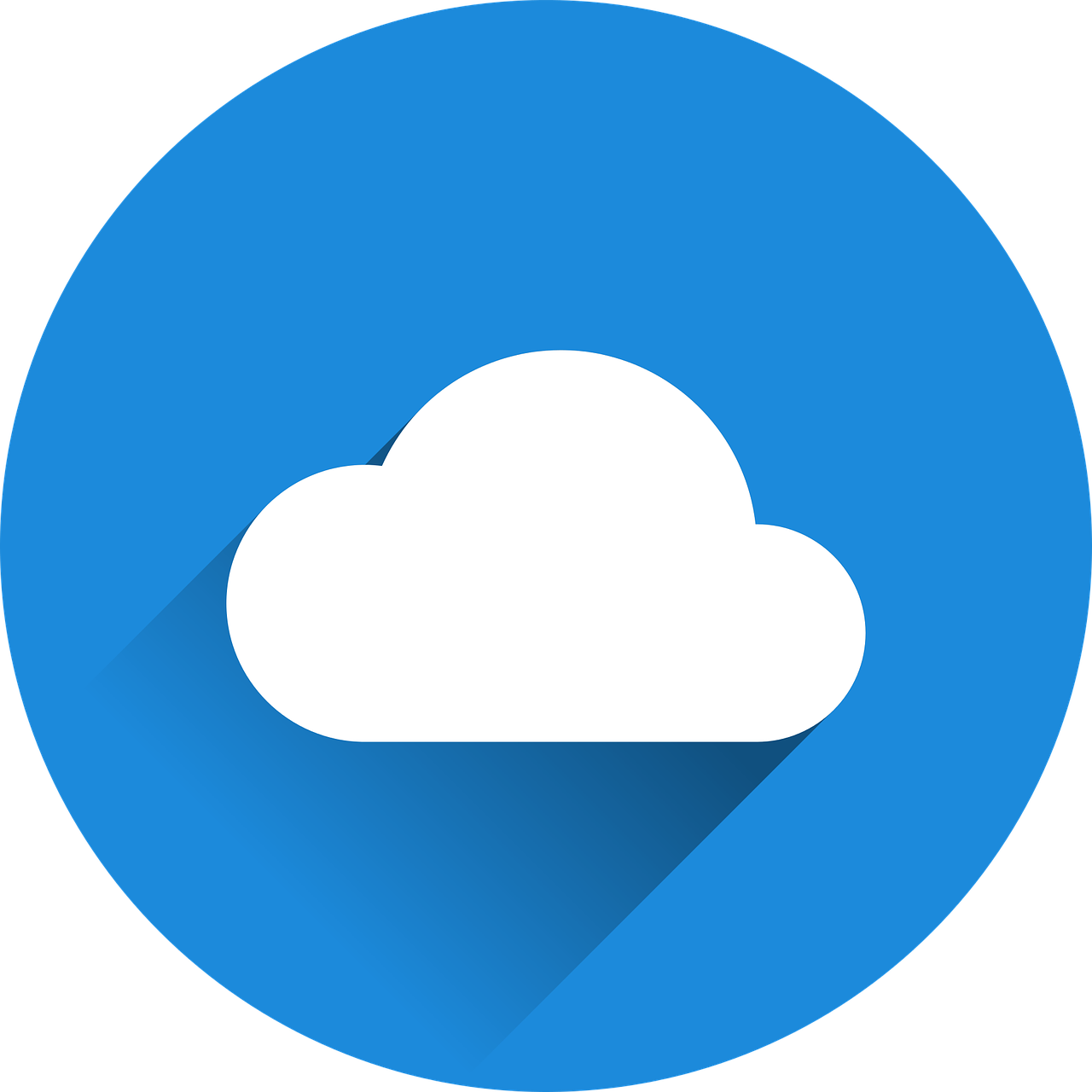 Écris en anglais.
Écris en français.
mots
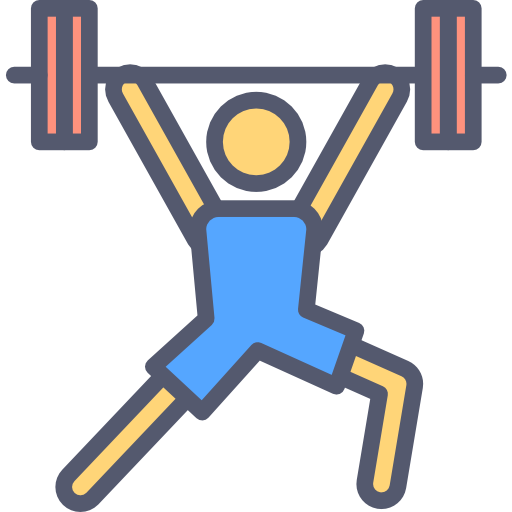 vocabulaire
ton, ta
mon, ma
voici
x3
l’ami, l’amie
le déjeuner
passer
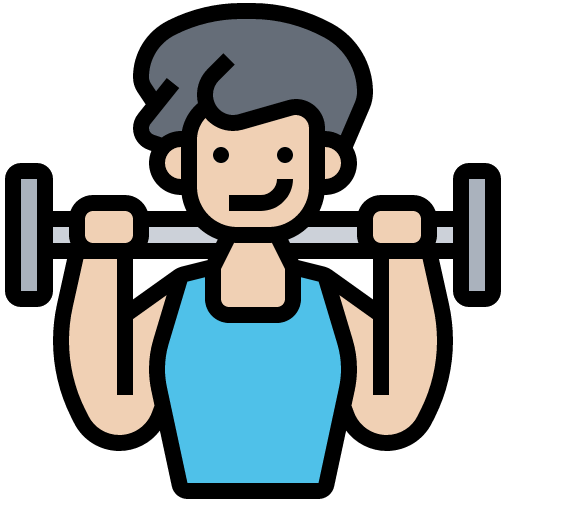 vert
difficile
manger
x2
lent
différent
très
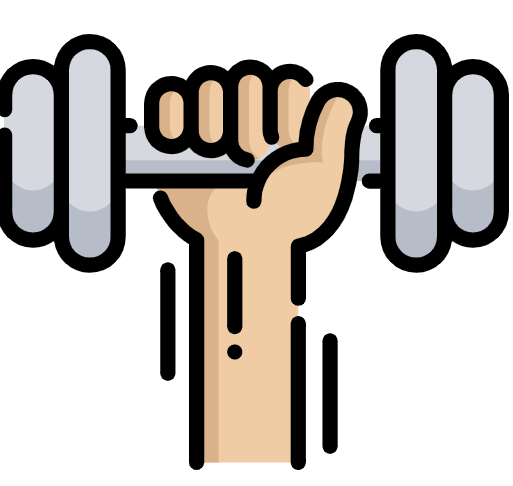 la cousine
rouge
le cousin
x1
l’homme
bleu
la femme
[Speaker Notes: Timing: 5-10 minutes

Aim: to practise written comprehension of vocabulary from this week and previous weeks.

Procedure:Give pupils a blank grid.  They fill in the French meanings of any of the words they know, trying to reach 15 points in total.
Note:The most recently learnt and practised words are pink, words from the previous week are green and those from earlier are blue, thus more points are awarded for them, to recognise that memories fade and more effort (heavy lifting!) is needed to retrieve them.]
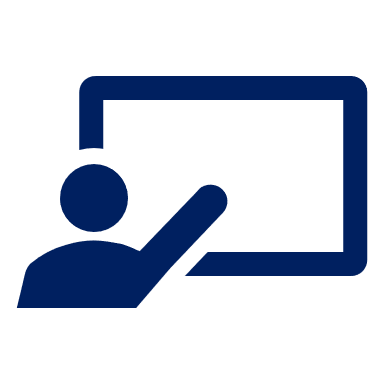 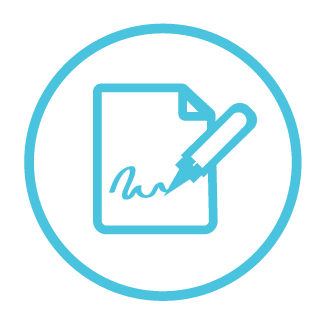 Follow up 5
Écris en français.
écrire
1
Elle est aussi très sympa.
2
J’ai une cousine intelligente.
3
Mon cousin est très sérieux.
4
Mon amie a un chapeau rouge.
5
Tu as un animal ? J’ai un chien bleu !
[Speaker Notes: Timing: 5 minutes

Aim: to practise written production of the new and revisited language from this week.

Procedure:
Do number 1 with pupils to model the task.  
Click to reveal the answer.
Pupils complete sentences 2-5.
Click to reveal the answers.]
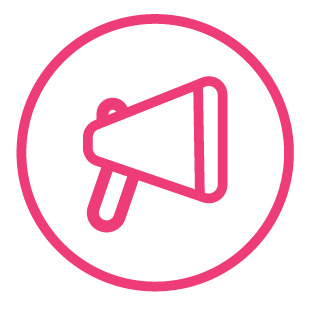 Écris en anglais : Can you get at least 15 points?
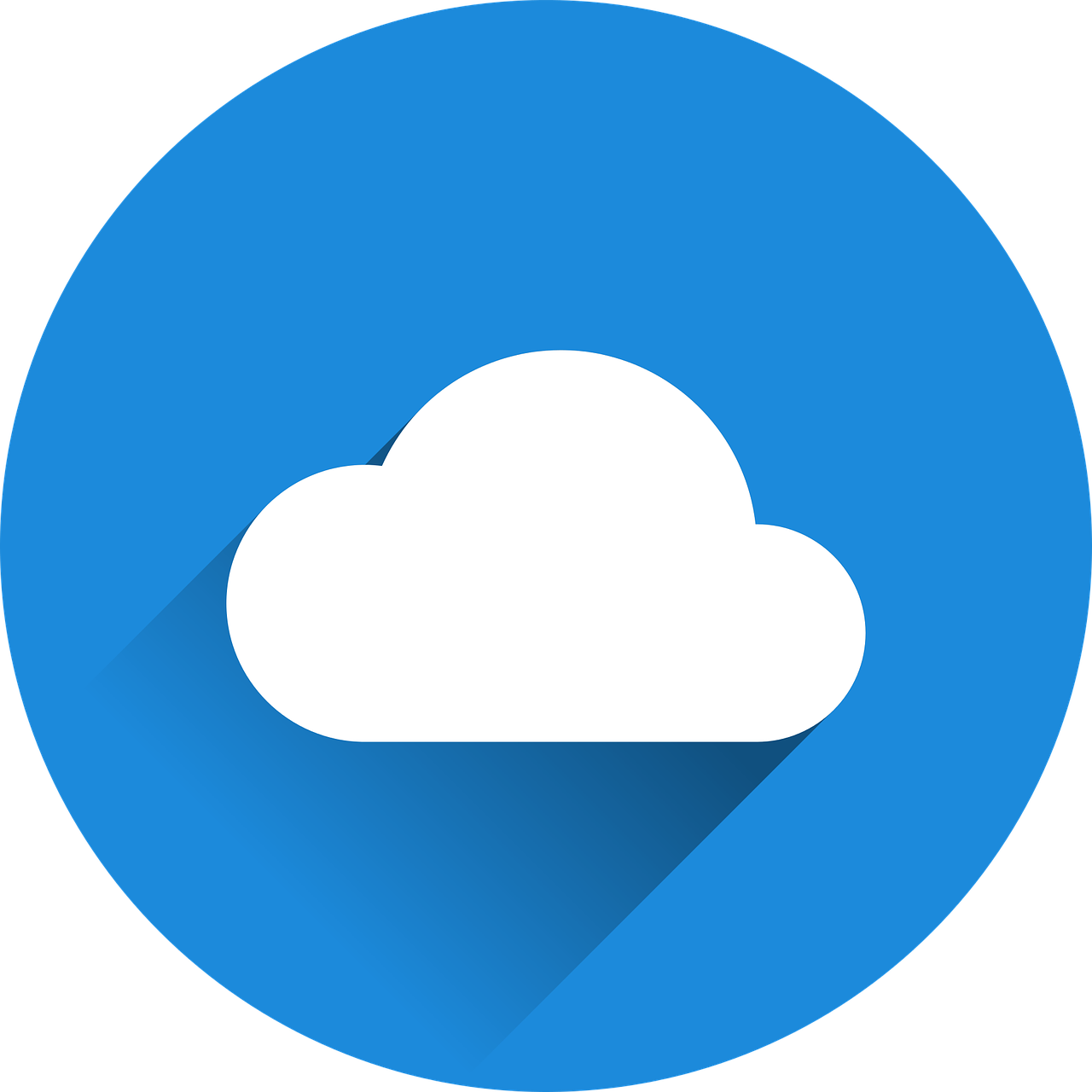 mots
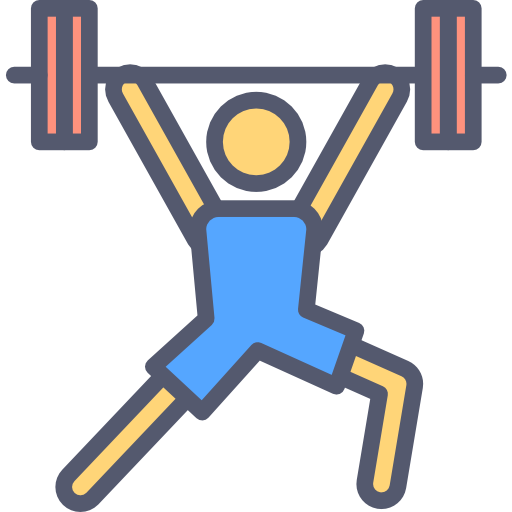 vocabulaire
x3
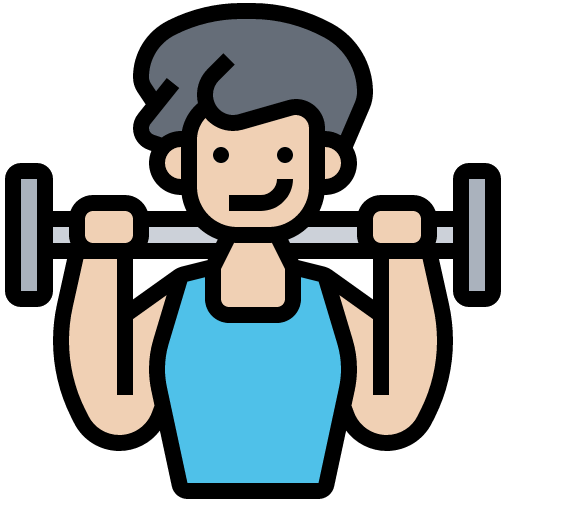 x2
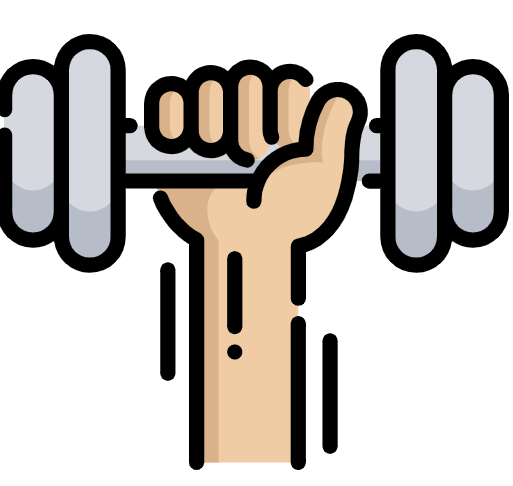 x1
[Speaker Notes: HANDOUT 4a]
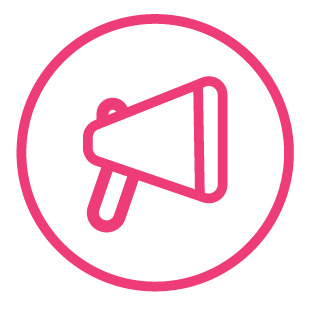 Écris en français : Can you get at least 15 points?
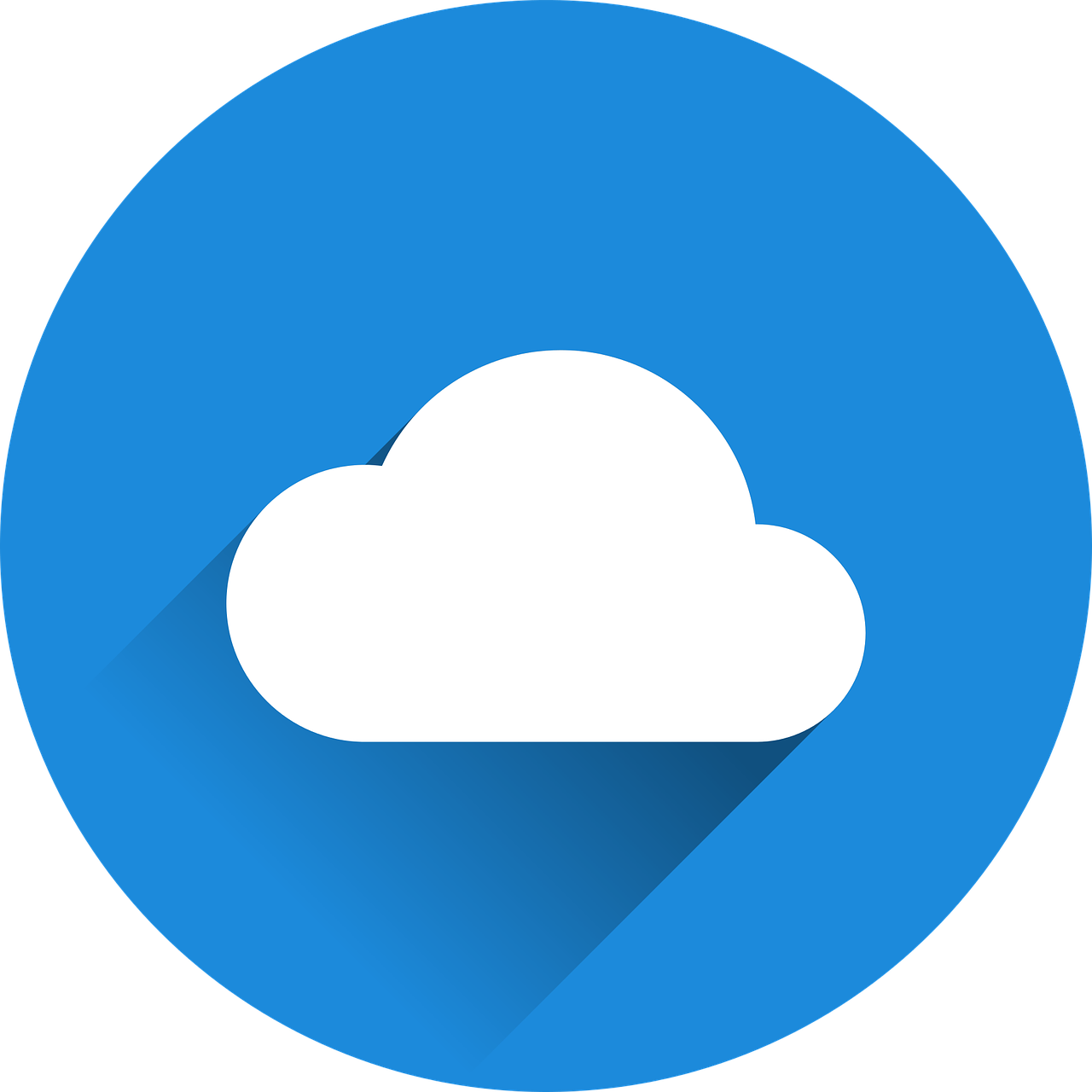 mots
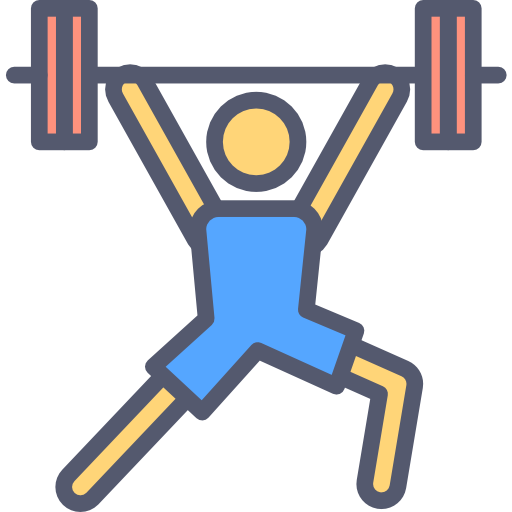 vocabulaire
x3
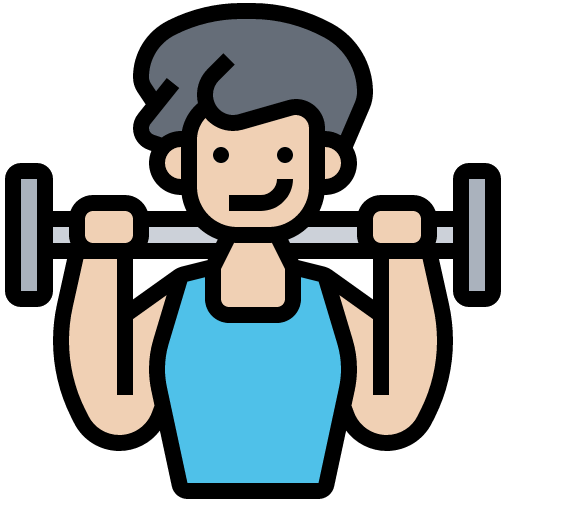 x2
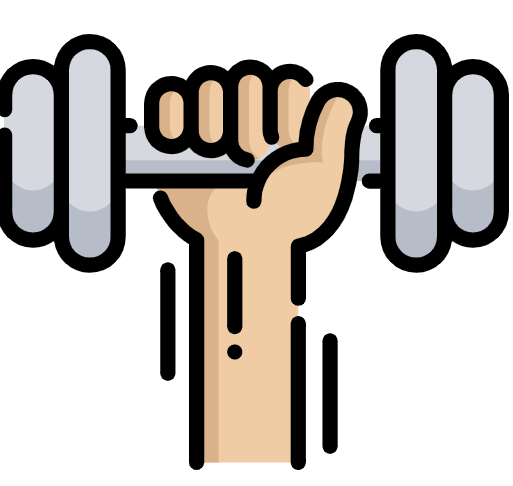 x1
[Speaker Notes: HANDOUT 4b]